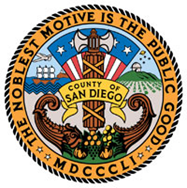 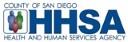 CCBH Access Request
BHS AdministrationMHMIS Unit
Rejected ARF’s
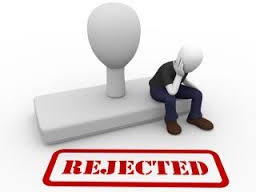 20% of ARF’s are rejected.
Wastes time/Delays Processing 
Each one needs vetting by MIS staff
Processed by MIS staff
Returned and then you have more work to do
Resubmit
Needs Vetting and Processing again
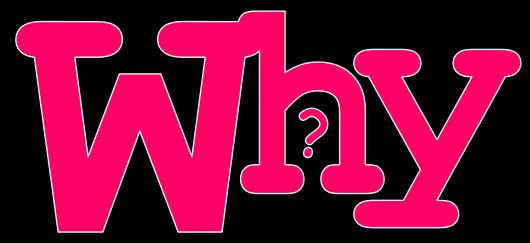 [Speaker Notes: 20% of ARFs get rejected.
This is very time consuming for all of us.  
It delays getting staff into trainings.
It slows down productivity in your program.

An ARF is faxed to our efax.  
Then it is vetted by our Admin staff, who do some QA, checking NPI and taxonomy numbers, making sure SOP and ESA are attached, all fields completed.
After vetting, it is brought to my desk, and I process the ARF’s as they come in.  
Sometimes I may be at a meeting, or working on something else, and cannot get to them immediately.
If I find something wrong with the ARF, I must reject it, and send a notification to you.
It can be a couple of minutes to several days before I get it back again.  In the meantime, you may need to find staff to re-sign the ARF and forms.
Then it gets vetted again, and brought to my desk.
If it still is not right, it goes back to you, and the cycle continues.]
Most Common Reasons for Rejections
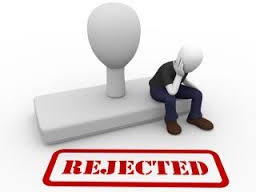 Incomplete fields
Not typed
Signatures missing
Using an outdated form
Credentialing information incorrect
NPI
Taxonomy
License/Registration number
[Speaker Notes: There are many reasons an ARF can get rejected, but here are some common ones:
Incomplete fields:  Please make sure to fill the form in completely.
Typing is required.  After today, all ARFs will be rejected if not types.  This especially important for SSN numbers
Credentialing information:
	Every clinician must have an NPI and taxonomy.  
	Taxonomies must match the credential
	If Licensed or Registered, we must have that correct number
Make sure to get all signatures on all the forms.]
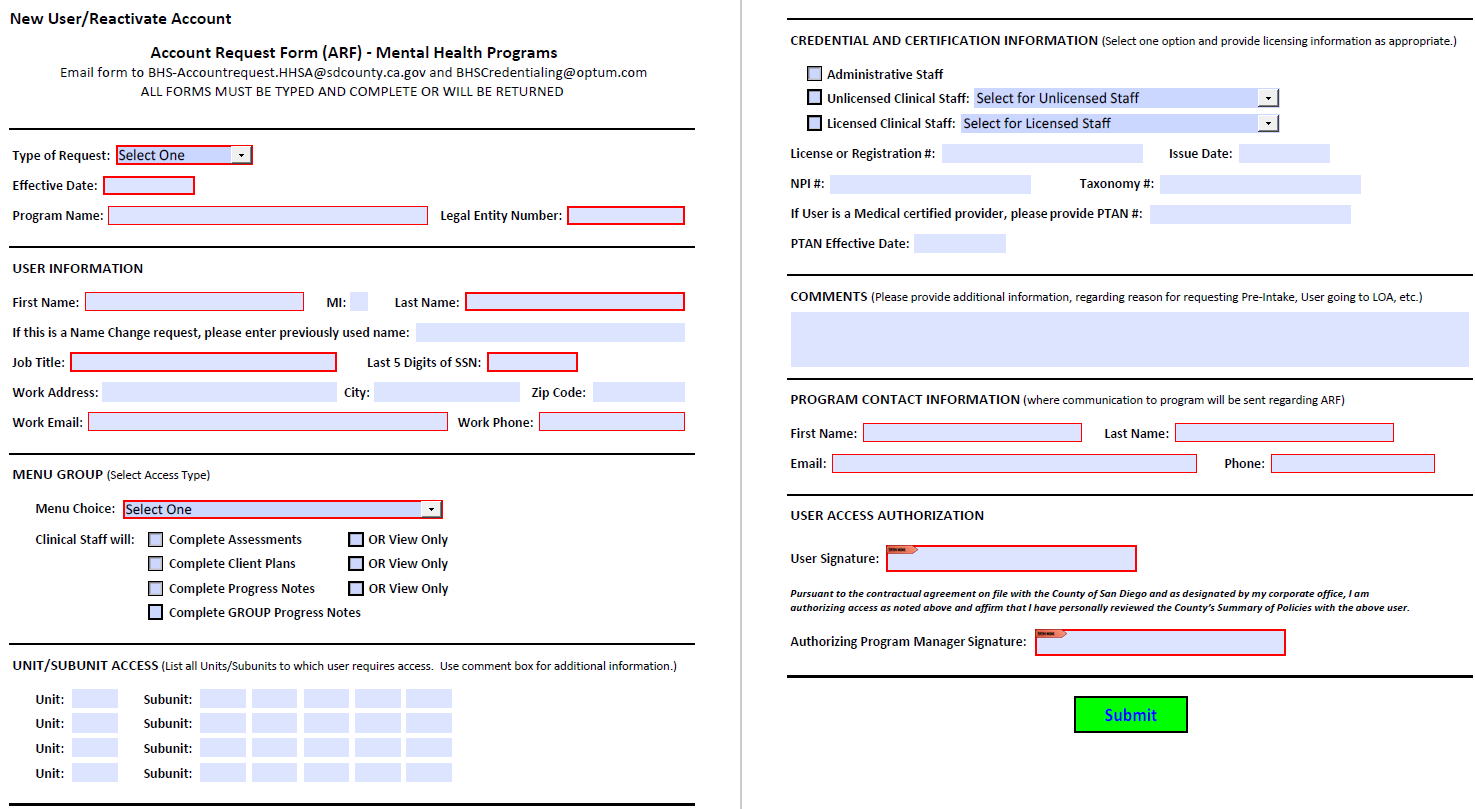 [Speaker Notes: A new look to the ARF. Notice the Required fields, the Digital Signatures and the Submit Button.]
New User/Reactivate ARF
New to your legal entity
  Name change
  Reactivating a dormant account for  
     your legal entity
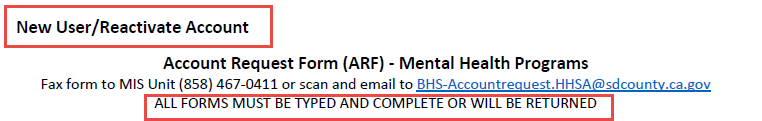 [Speaker Notes: The top of the ARF describes the purpose.  New User/Reactivate Account:
What is a New User?
      New to your legal entity.  If user has an account for a different legal entity, this staff is still a New User for yours.
      If user is active, but has changed names, it is considered a New User
      
What is Reactivate Account?
      If user has been active in the past under  your legal entity, you are requesting the account to be reactivated, and this form must be used.
      Even if it is just a short time, a Leave of Absence, or a long time away from your legal entity.]
New User/Reacativate ARF
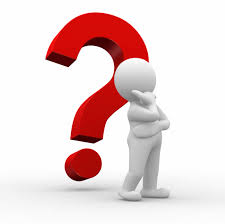 Select from the drop down menu
Enter the Effective date:  Date user will begin providing claimable services
Program Name
Know your Legal Entity Number
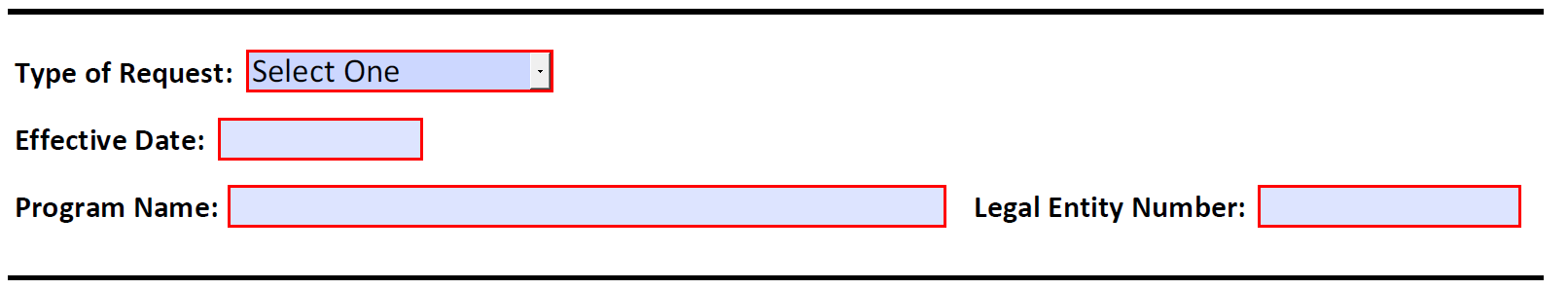 [Speaker Notes: New User  (this includes if a user is new to your legal entity)  If they have an ID from somewhere else, they are still a “New User”
Name Change:  Did the user get married, or change their name in any other way?  This is for active users who have name changes, not former names for a new user.]
New User/Reacativate ARF
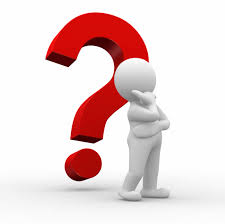 Legal Name
  Name change (active staff)
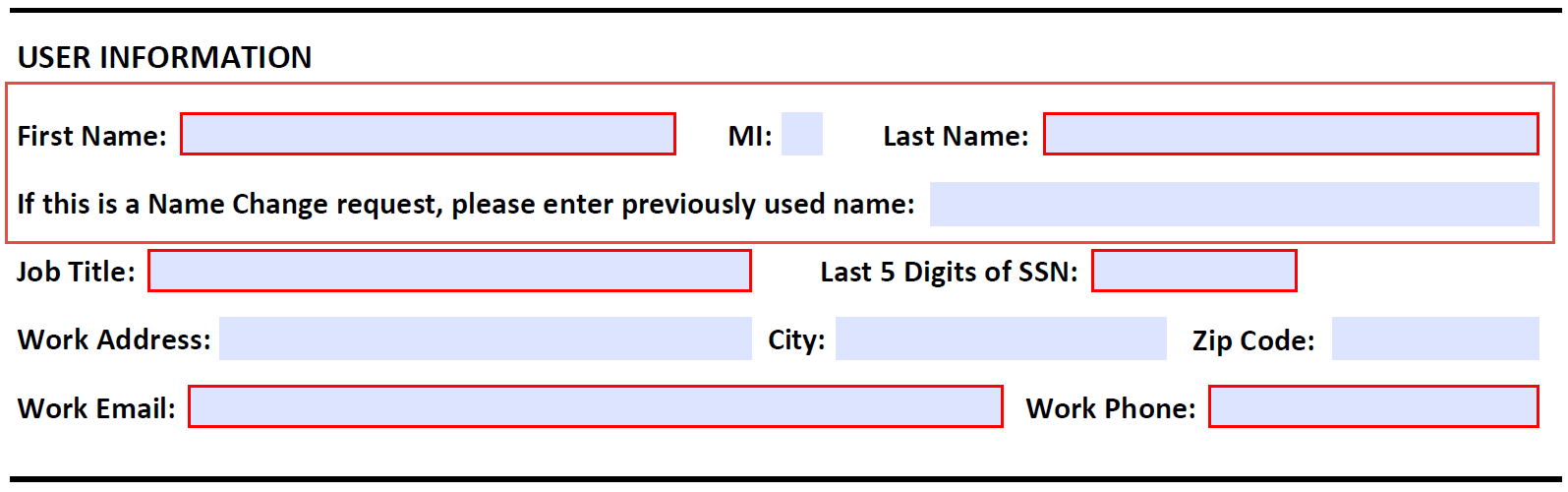 [Speaker Notes: Use the legal name:  For clinical staff, the name must match what is on the licensing board and the NPI registry.

Name Change is ONLY for active or returning users who have changed their name by marriage, divorce, etc.  Do not use this for new users.]
New User/Reactivate ARF
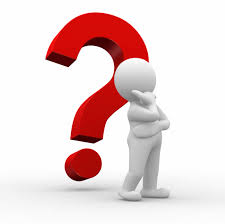 Job Title
  Last 5 digits of SSN
  Work email:  must be an
     organizational email
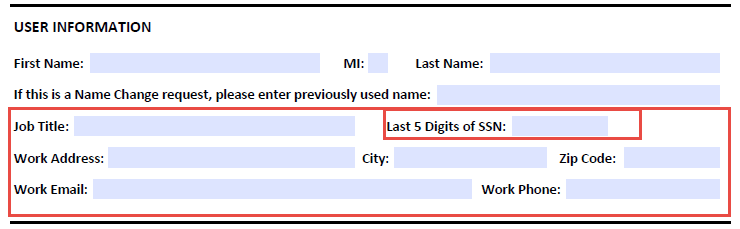 [Speaker Notes: Job Title:  What is the job title for this staff?
SSN:  Must be the Last 5 digits of the SSN for identification purposes
Enter the work address and phone number
Work email: must be an organizational email – no yahoo, gmail accounts]
New User/Reactivate ARF
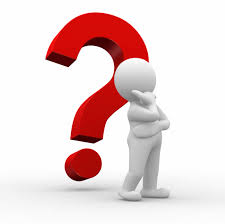 Select menu
   Select intended use for Clinical Staff
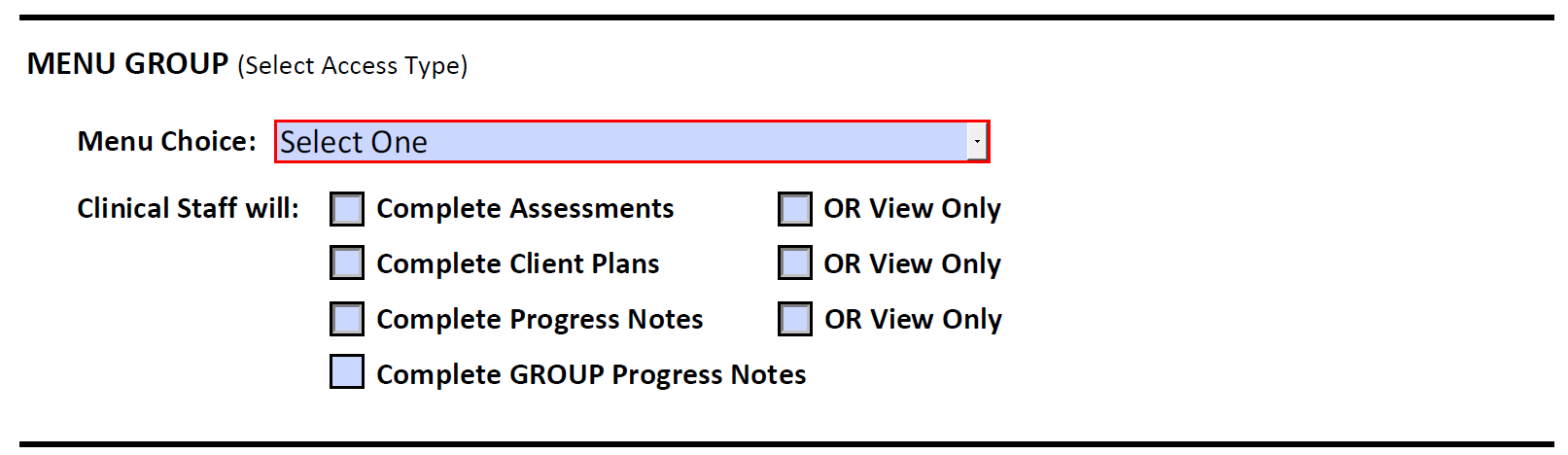 New User/Reactivate ARF
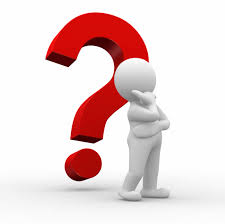 Admin – Data Entry
Most Admin staff
Can Add Clients/Open and Close Assignments
Admin – Data Entry Scheduler Lead
Can set up staff schedules and Scheduler for all
Admin – Data Entry Scheduler Non-Lead
Back Up for Scheduler.  Cannot set up staff schedules
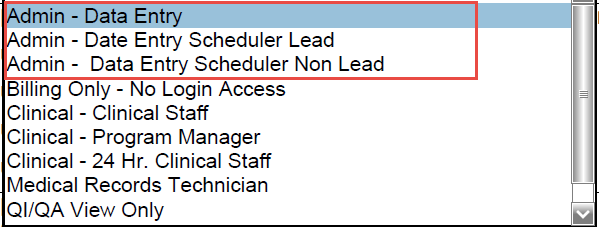 [Speaker Notes: Admin – Data Entry:  most Admin staff
Scheduler Lead – for Admins who will be setting up Scheduler
Non lead – for Admins who only back up the schedules]
New User/Reactivate ARF     Billing Only Menu
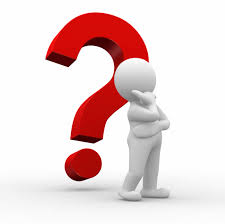 For identified staff only
MD/RN at the Psych Hospital
Some on-call staff at START programs
Staff cannot log in and cannot complete clinical information in CCBH
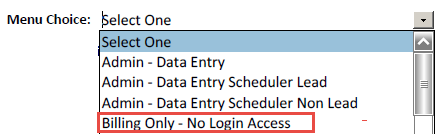 [Speaker Notes: Billing Only – this is used only by certain staff approved by MIS and QM]
New User/Reactivate ARF	Clinical Menus
Clinical – Clinical Staff
Most common
For any staff who provide services
Clinical – Program Manager
Only one PM menu per program
Some exceptions, on approval
Clinical – 24 Hr. Clinical Staff
For START/ESU/                                                             PERT/IHOT
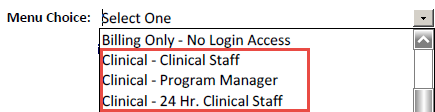 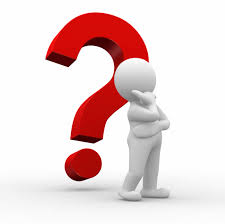 [Speaker Notes: Clinical – Clinical Staff:  most common for all clinicians
Clinical PM:  only one PM menu per program – there are some exceptions, however, approval granted by MIS
Clinical – 24 hour programs:  Used for PERT, START, IHOT programs]
New User/Reactivate ARF Other Menus
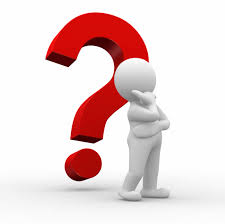 Medical Records Technician
Must meet criteria and be approved
QI/QA – View Only
For QA Staff at programs or legal entity level
Must meet criteria and be approved
Reports: for County                                                 Analyst staff,                                                   Administrators for                                            Legal Entities
No data entered
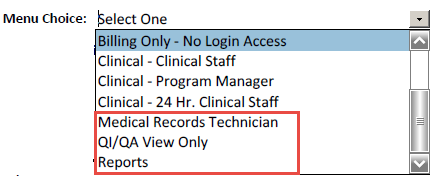 [Speaker Notes: MRT:  Special qualifications are necessary for this.  Used by Admin staff who also must handle records.  
QI/QA View Only:  for QA departments of legal entities, or large programs who have staff to review clinical data without entering

If you are requesting an MRT or QI/QA menu, please contact MIS for an addendum to the ARF that must be signed by the Program Manager and submitted.

Reports:  Used mainly by County analysts and some legal entity administrators

If there are other special menus requested, please note in the Comments section.]
New User/Reactivate ARF
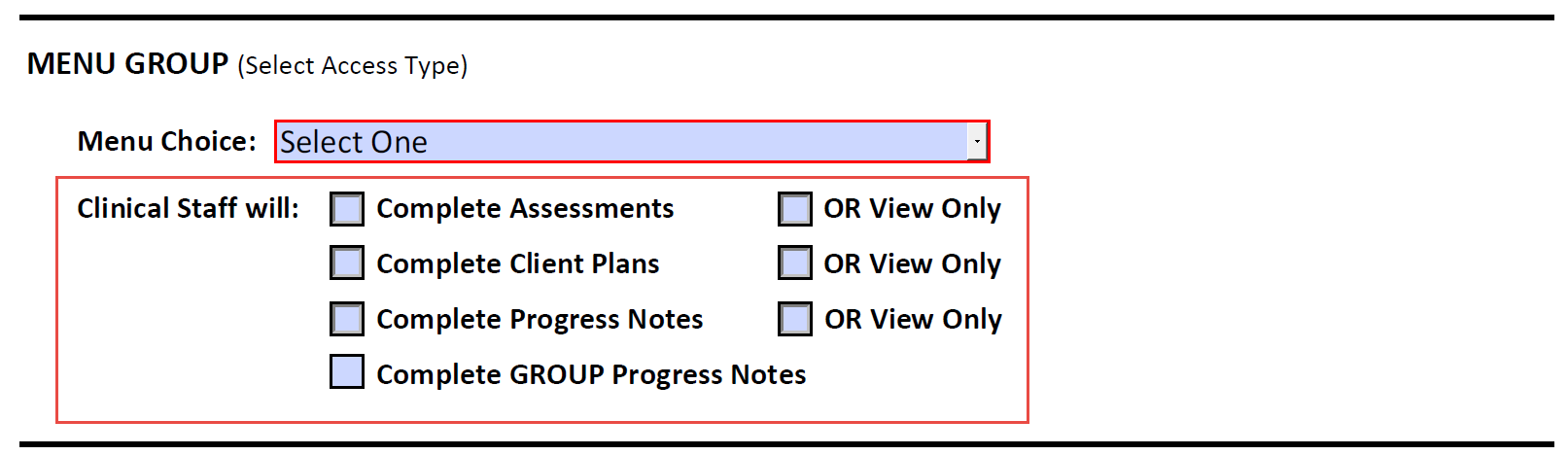 Clinical Menus
Choose one from each line
Complete or View Assessments, Client Plans and Progress Notes
Clinician completing GROUP Progress Notes
Only if the clinician will complete Group PNs
[Speaker Notes: For Clinical Staff  
Answer:
      Will they complete assessments, yes or no
      Will they complete client plans, yes or no
      Will they complete progress notes yes or no.

If clinician will write Group Progress Notes, please check this box]
New User/Reactivate ARF
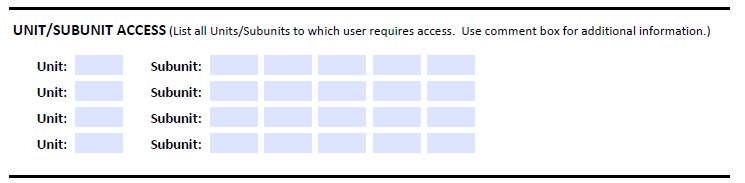 Enter all Units/SubUnits needed for User
If more needed, add in Comments Box or on a separate sheet
[Speaker Notes: Enter the Units and SubUnits that the user will need for the work they do.
If there are Units/SubUnits no longer needed, make a comment in Comments section]
New User/Reactivate ARF
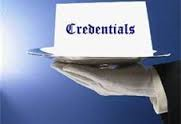 Everyone has a credential!
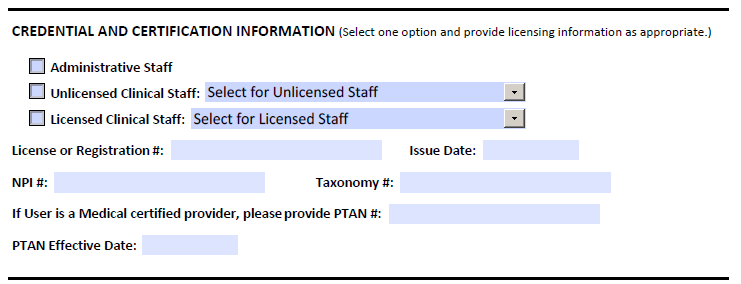 [Speaker Notes: Section 6:  Credentials
Every staff must have a credential.  Only one credential per user.
This does not mean they have gone to college.  The work credential is a CCBH term, meaning that the user has what they need for the menu they are requesting.]
New User/Reactivate ARF Admin Staff
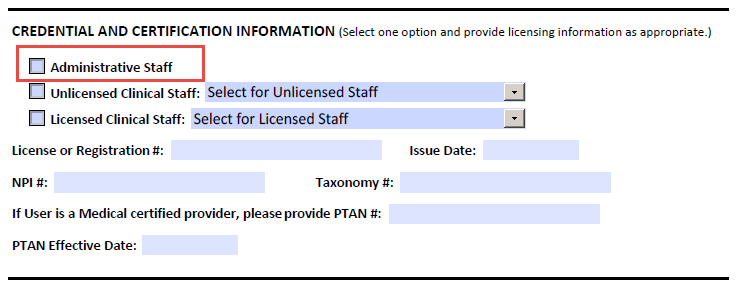 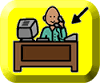 Titled Admin Staff/Office Assistants, etc.
Some staff in Legal Entities central offices
County Analyst Staff
Any staff who only needs to see Reports
[Speaker Notes: For Admin staff, some staff in legal entities, County analyst staff, any staff who only needs to see reports.
Check the box.
Do not make that a default, because if you have the box checked and then need to complete for a clinician, we will return the ARF.]
New User/Reactivate ARF Unlicensed Clinical Staff
Unlicensed Clinical Staff – anyone without a license
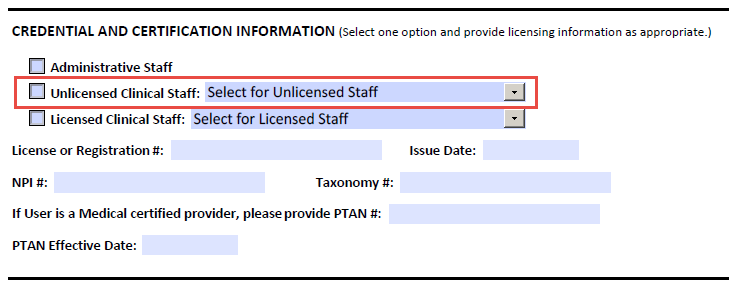 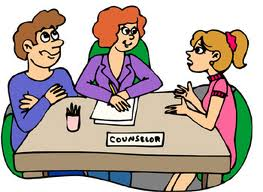 [Speaker Notes: For an Unlicensed staff, select the box.  This will be for any staff who does not have a license.]
New User/Reactivate ARFUnlicensed Clinical Staff
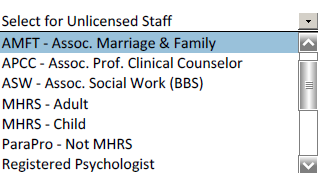 Interns with a registration                                                                               number with the BBS 
Trainees in school
Para Pros
MHRS
Registered Psychologists/Techs
Waivered clinicians                                                                      (must include the Waiver)
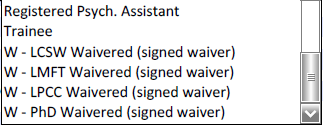 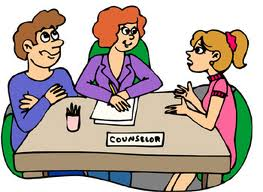 [Speaker Notes: It includes interns, trainees, MHRS staff, ParaPros, and waivered staff.  If it is truly a waivered staff, you must include the Waiver paperwork signed by the County.  
AMFT’s, ASW’s, APCC’s are not Waivered.  
MHRS staff are for Adult or Child programs.  
There are requirements for education/experience for MHRS and ParaPros.  Your program manager should refer to the OPOH for these requirements in order to select the correct credential for staff.   
MHRS in adult programs may complete assessments and client plans, with co-signatures.
MHRS in child programs are not allowed to complete assessments. Some do complete Client Plans, and they will complete progress notes.
Para Pros in all programs only write Progress Notes.]
[Speaker Notes: This is a Waiver.  It must be signed by QM and a copy must accompany the ARF.]
New User/Reactivate ARF Licensed Clinical Staff
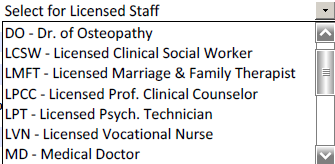 Must be licensed to treat                                                        in California
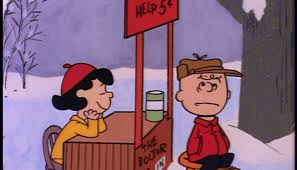 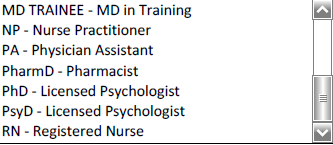 [Speaker Notes: Licensed staff are Doctors, Osteopaths, LCSW’s, LMFT’s, LPCC’s, Nurses, Nurse Practitioners, Psychologists, Pharmacologists, Physician Assistants.
All must have a license.]
New User/Reactivate ARF
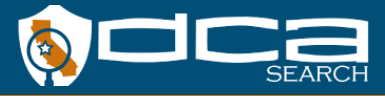 Department of Consumer Affairs - DCA
NPPES – NPI Registry for NPI # and Taxonomy






PTAN – for MD’s/LCSW/RN’s who bill Medi Care
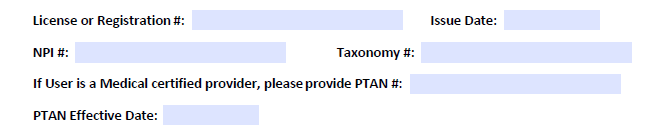 [Speaker Notes: Enter the License or Registration number.  A registration number is used for AMFT, ASW and APCC who are interns, registered with the BBS.

(Next)
All clinicians must have an NPI and Taxonomy.  Anyone who provides services.  The numbers must match what is on the NPI Registry.  Taxonomies can be tricky.  Make sure the user has the correct taxonomy for their credential.  If an ASW gets a license, the taxonomy must be changed.  

(Next)
If the user will be billing Medicare (MD’s, NP’s and LCSW’s) enter the PTAN and Effective date here]
New User/Reactivate ARF
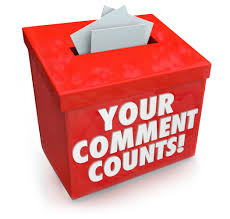 Use for telling MIS any pertinent  
    information 
Need for Pre-Intake
Previous name ID
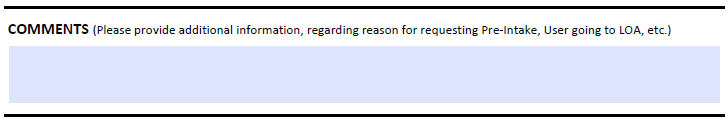 [Speaker Notes: Section 7:  Comments
This is an important part of the ARF.
Tell us anything we need to know regarding the account request.
         User needs Pre-Intake
          Admin staff who need Client Attachments
         If it is a name change, the ID under the old name
Anything that will help us expedite your ARF]
New User/Reactivate ARFProgram Contact
Staff we can contact for information or to 
    report on processing the ARF




 Make sure to enter correct email and phone 
    number
 Not the clinician requesting access
Should be Admin or Program Manager
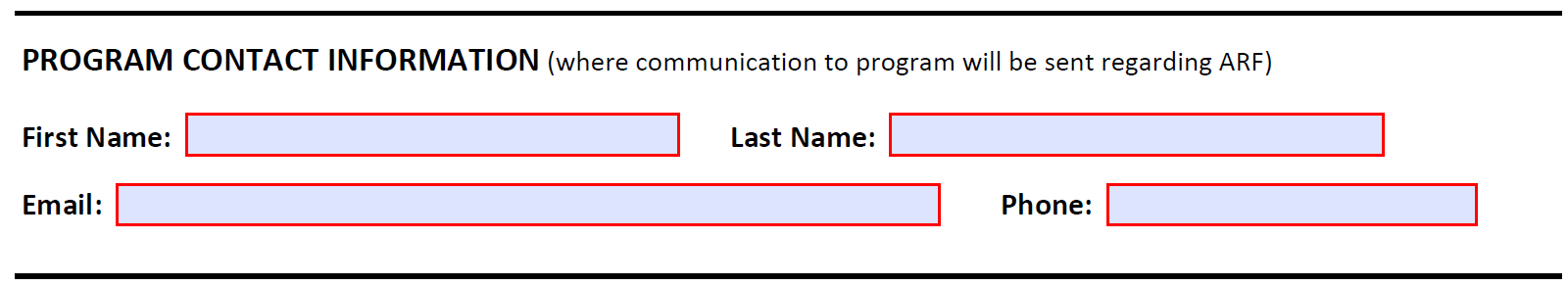 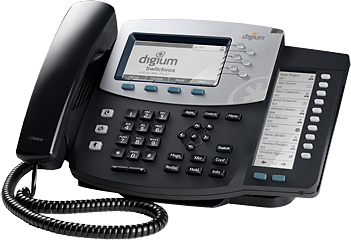 [Speaker Notes: Section 8:  Program Content
This is for staff that we can contact regarding the ARF.  Usually it will be you.  Make sure to add your email and phone number.
Please do not put the User name here.]
New User/Reactivate ARF Authorization
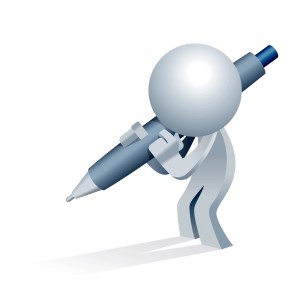 Digital Signatures
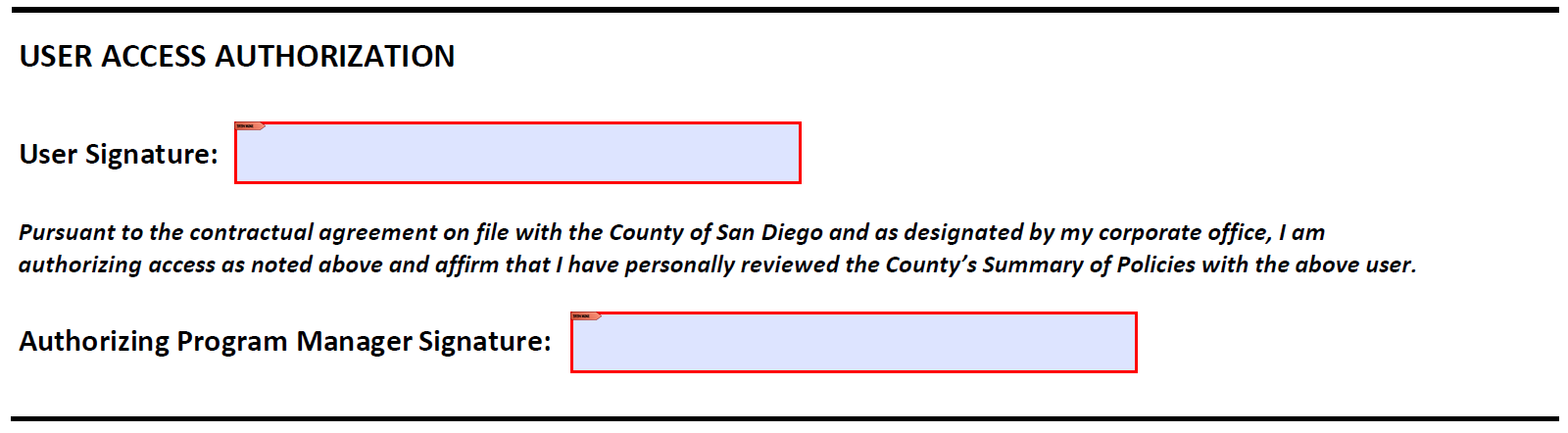 [Speaker Notes: Section 9
The User must sign this portion.  Type in the name and date signed.
An original handwritten signature must be used.  We cannot accept a typed signature that is of a font that looks handwritten.]
New User/Reactivate ARF Authorization
Send to the User
User adds digital signature

HOW TO CREATE
Click in the field
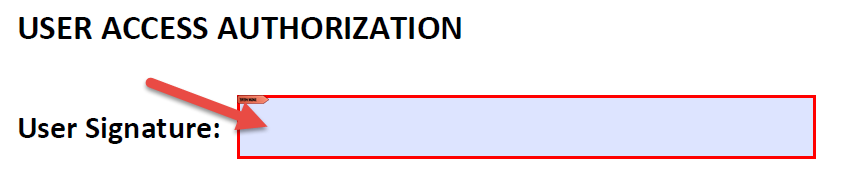 New User/Reactivate ARF Authorization
Program Managers sign
If ARF is for Manager, someone higher must sign
 Type PM name
 Date must be on or after User’s signature date
 Managers – make sure you know what you are signing!
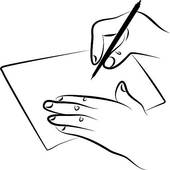 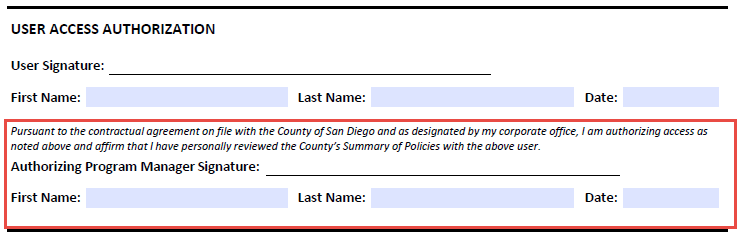 [Speaker Notes: The Program Manager signs the next line.  Type in the name and date signed.
Program Managers need to be aware that they are attesting that they agree with the ARF and are authorizing the user access to the EHR.  Also, the PM is attesting that they have personally reviewed the County’s Summary of Policies with the user.
If a program manager is the user requesting access, this must be signed by someone higher up in the legal entity.  A PM may not sign for themselves.
Signature date of the PM must be on or after the User signature date.]
Select if you have a digital signature OR
Click Configure New Digital ID
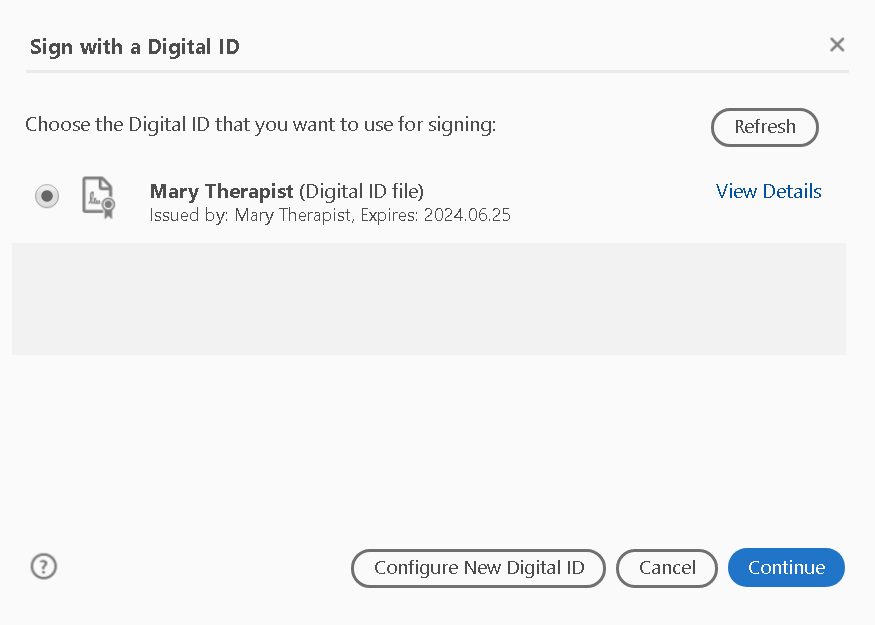 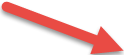 Click Create a New Digital ID
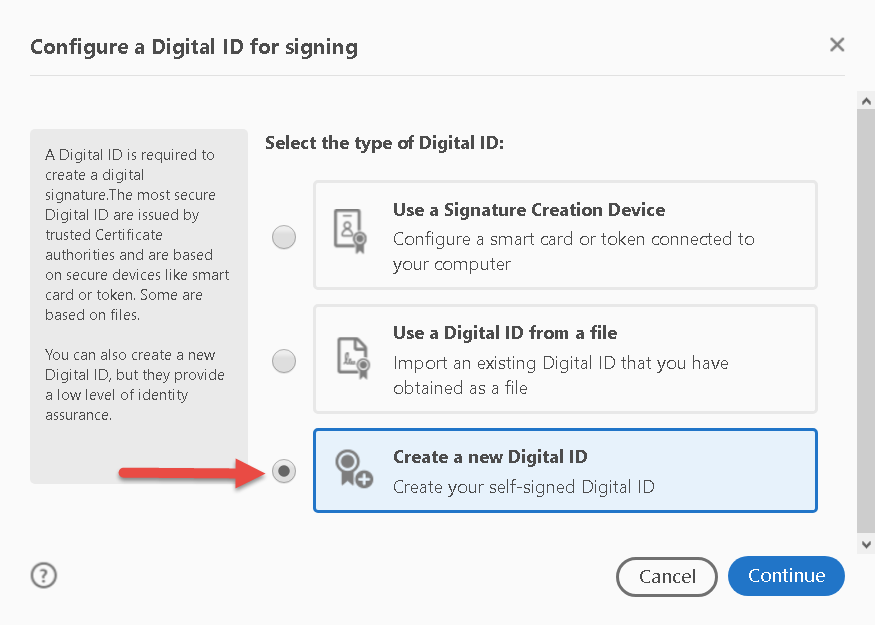 Save to File
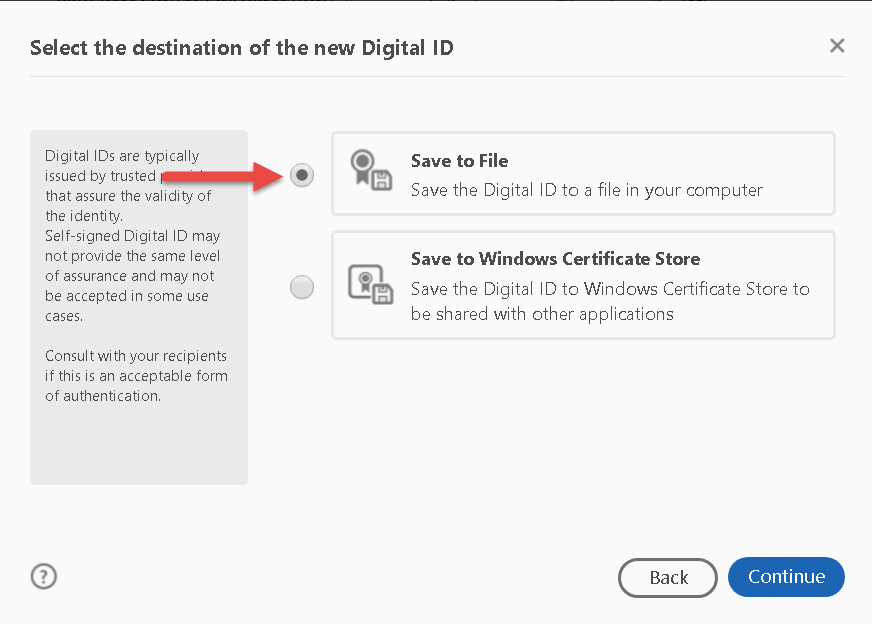 Enter info in required fields
Other fields are optional
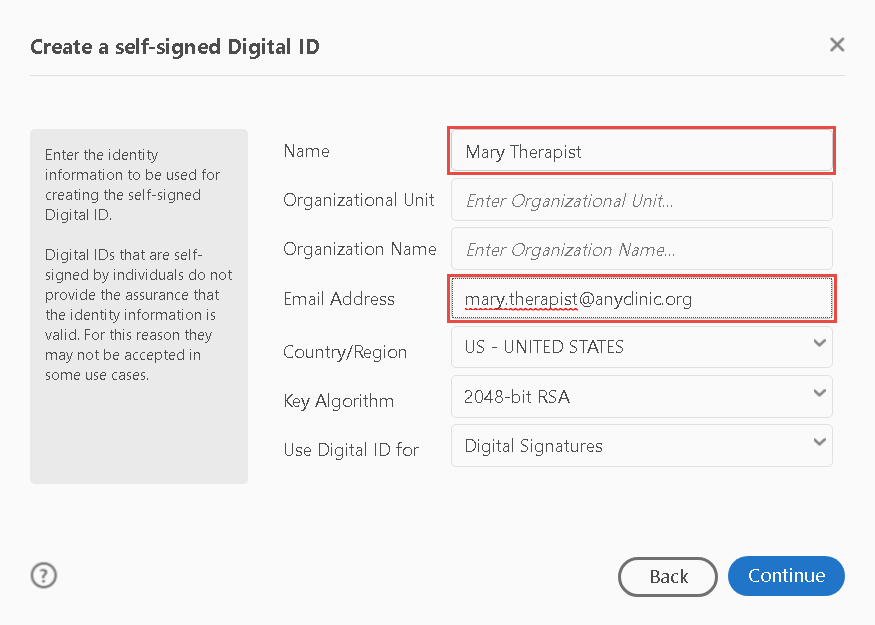 Where do you want to save it?
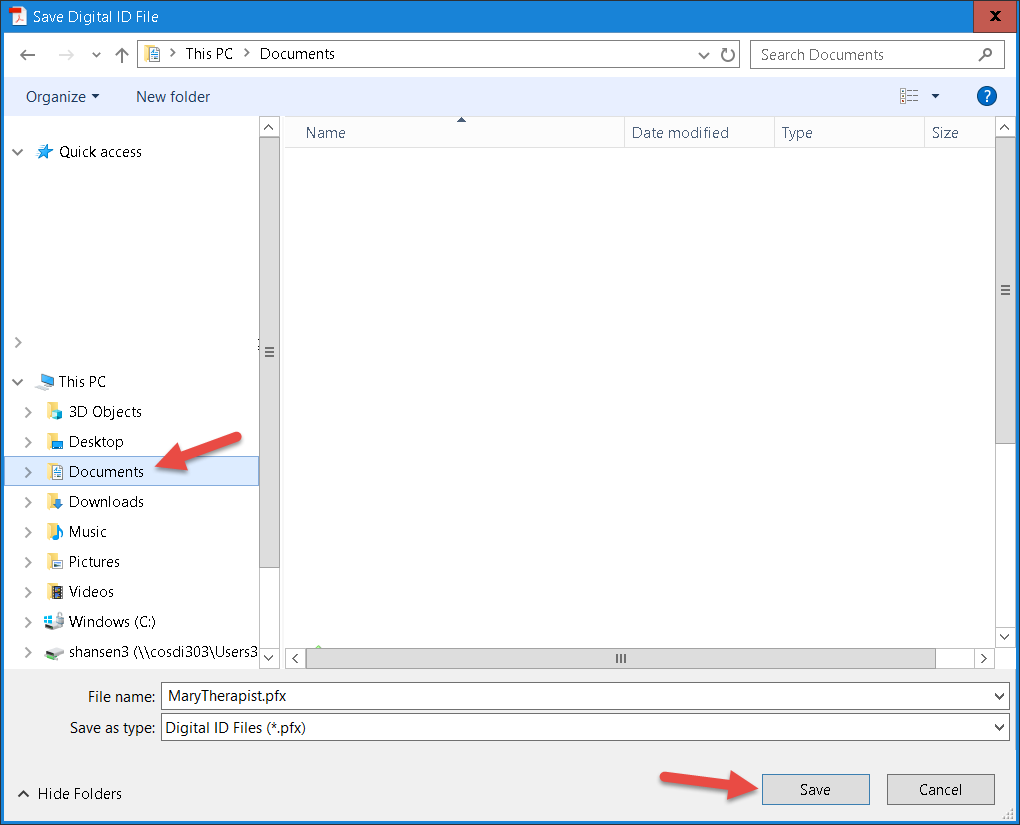 Give a password
Make sure it is secure
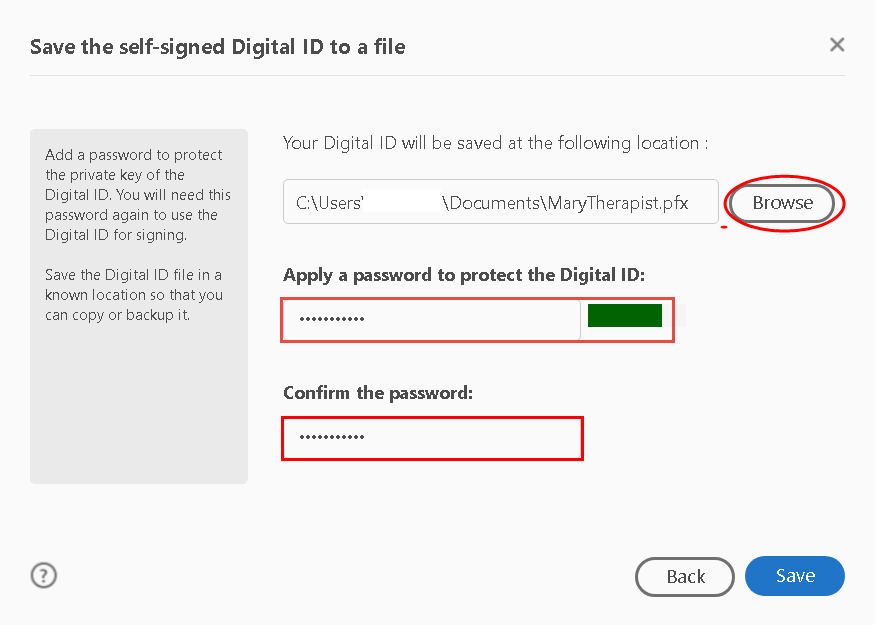 When the Prompt appears,
Select your ID if more than one
Continue
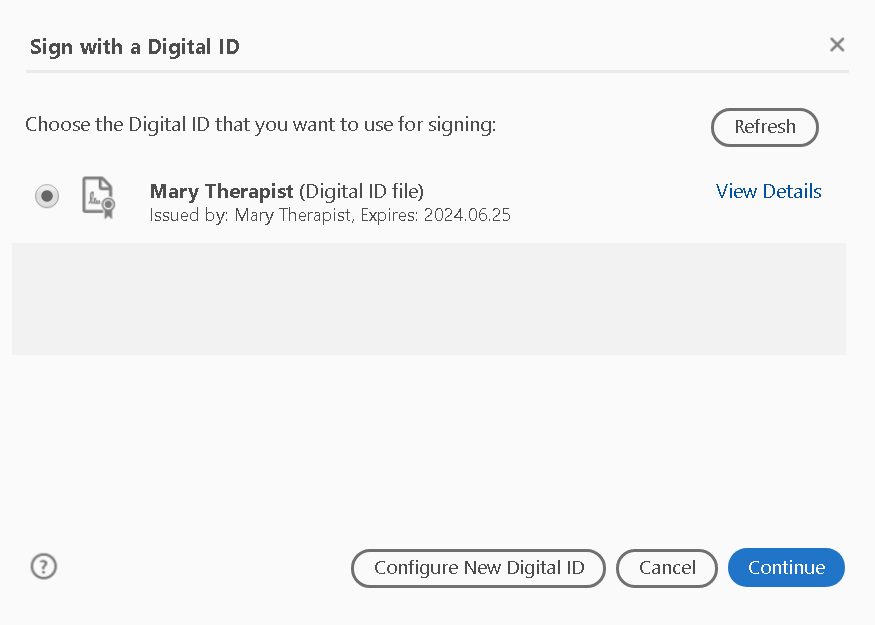 You may need to enter your password
Click Sign
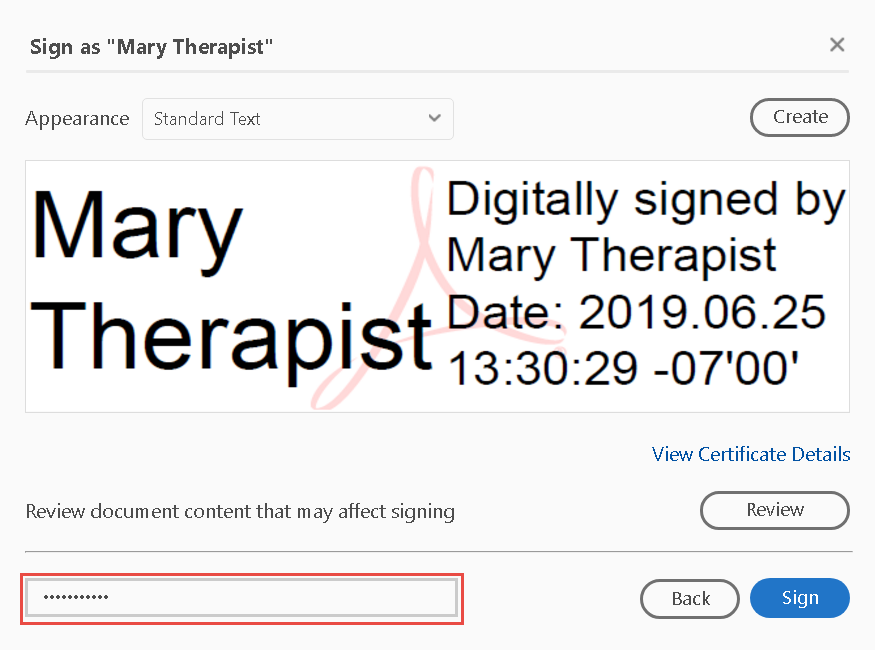 Save it
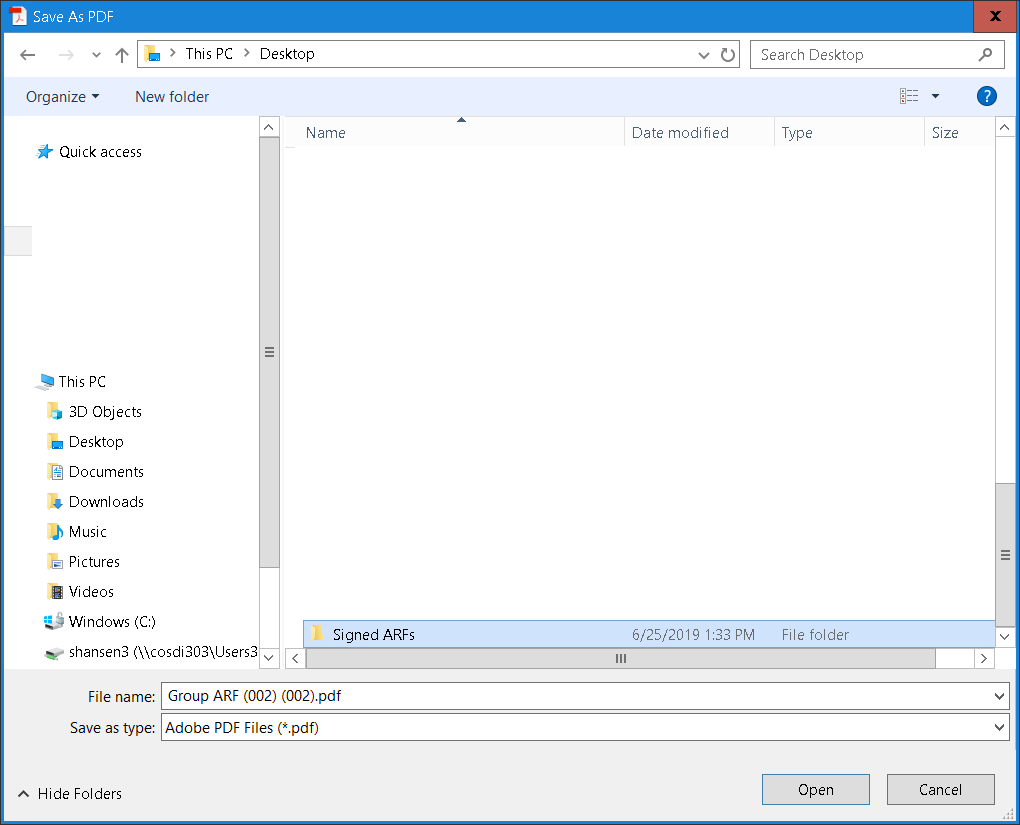 Here is your Digital Signature!
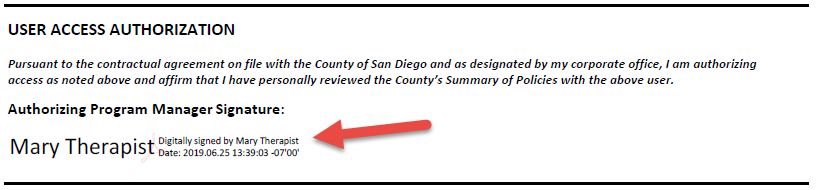 Oops!
Need to Edit?
Made an error
ARF was rejected
Right Click:
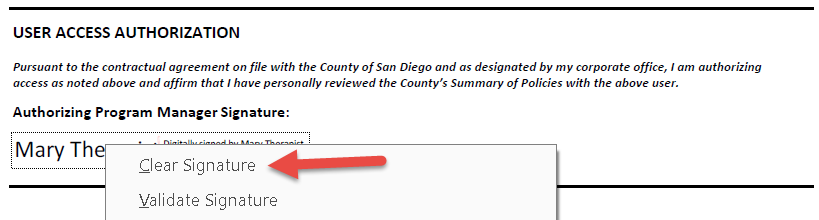 Oops!
Make corrections
Re-sign
Only PM needs to do this part
NOT YET!!
Don’t click the Submit Button yet
Sign SOP/ESA forms
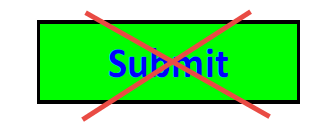 LOOK!
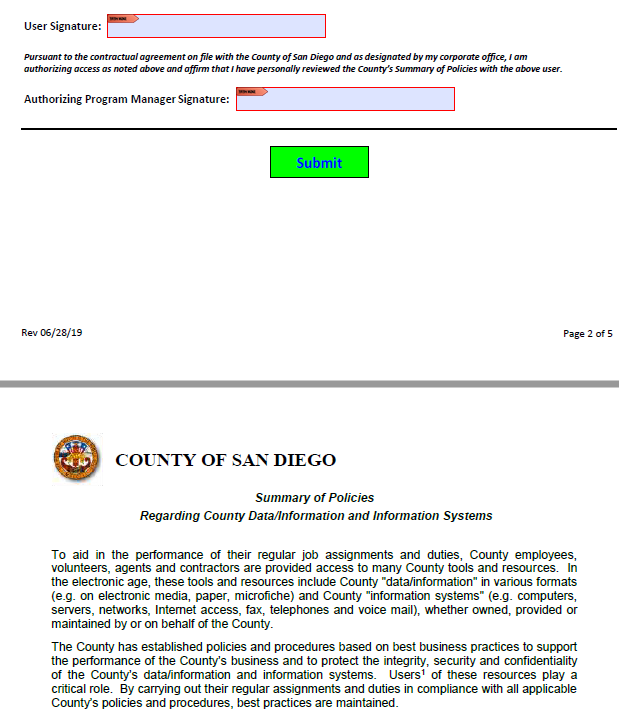 All ARF                                    paperwork                                               is attached
Summary of Policies (SOP)
Summary of Policies (SOP)
Policies regarding use of the EHR
Signed by all Non-County Staff






Latest Version
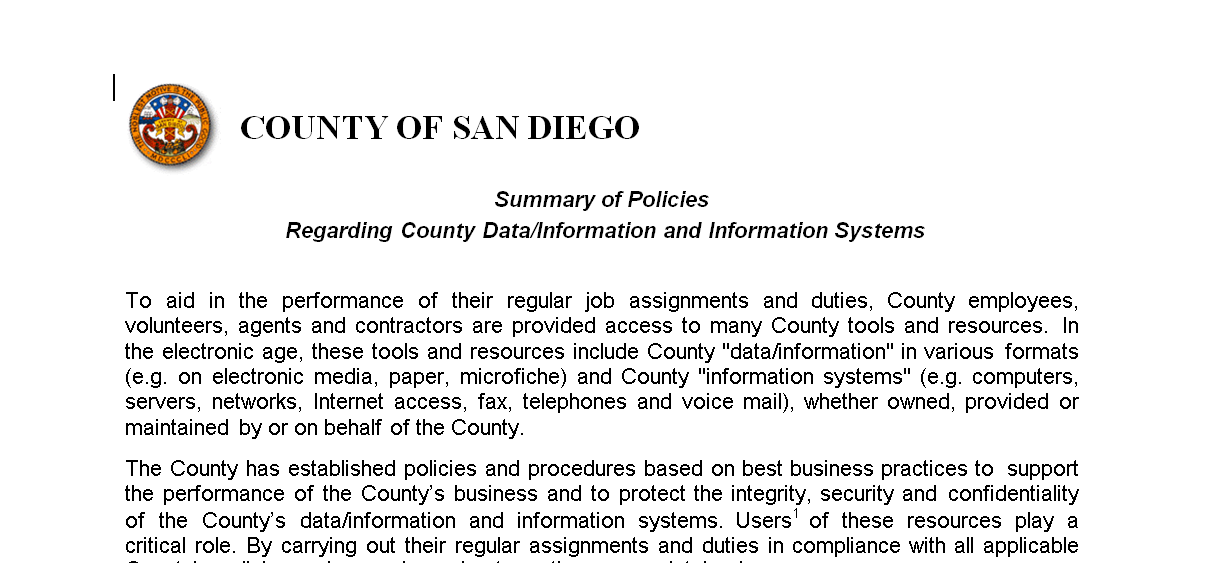 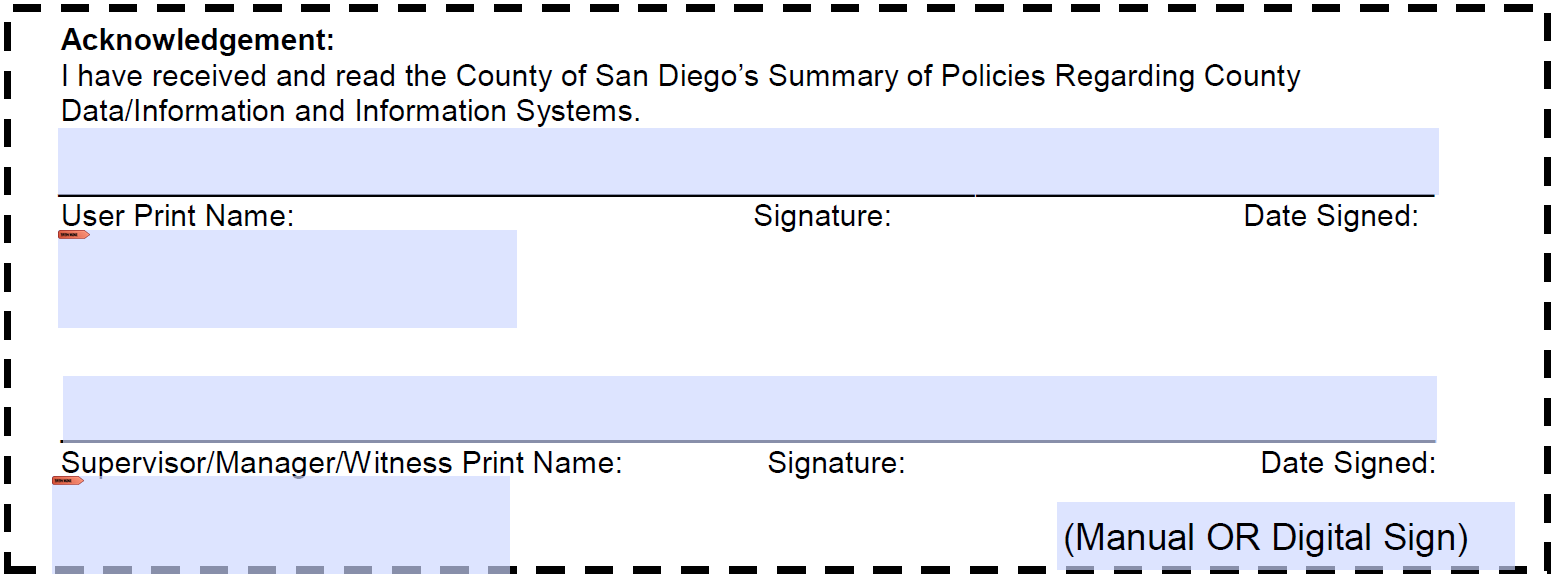 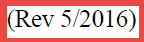 [Speaker Notes: The SOP is attached to the New User ARF and New User DHP ARF.]
Summary of Policies (SOP)
User’s Name must be printed clearly
User sign’s legal name 
Date of Signature
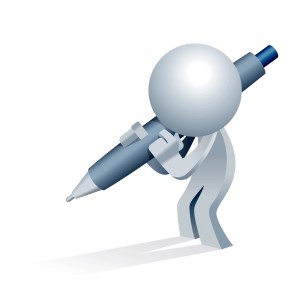 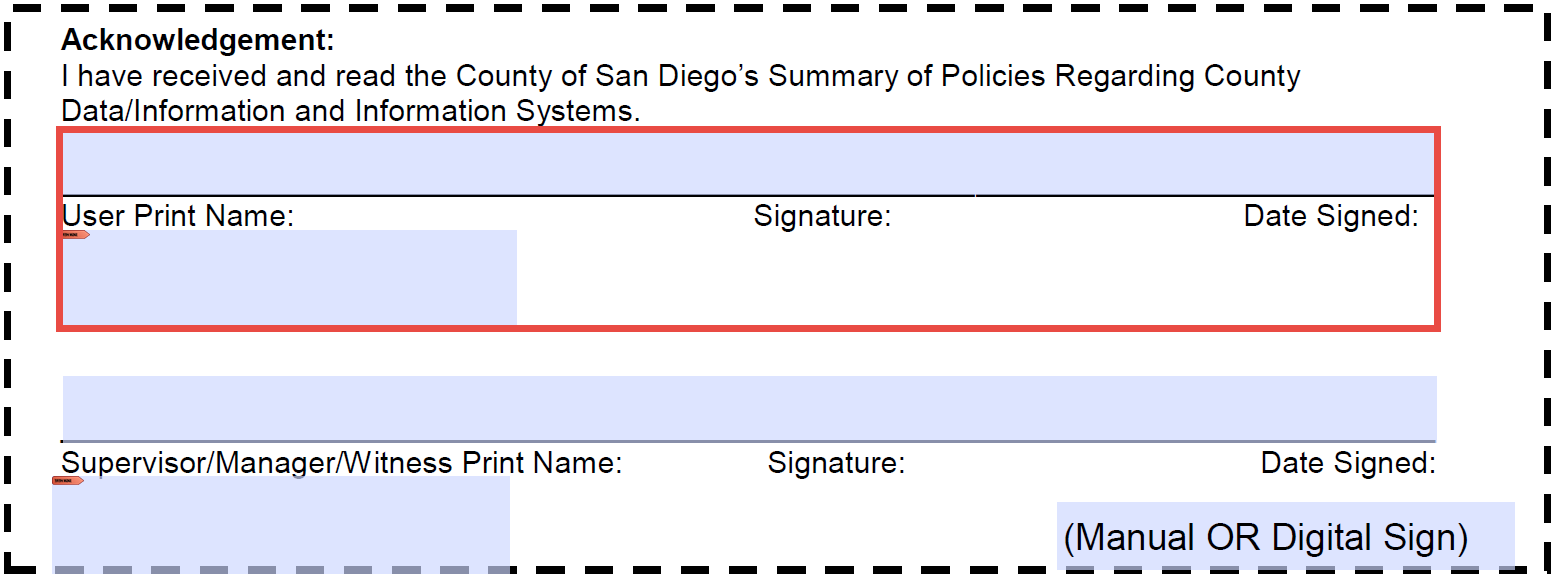 [Speaker Notes: The user’s name must be printed legibly.  If the User prints their own name, make sure that it can be clearly read.  If you can type it, make sure the name is spelled correctly.
User then signs and dates.
This form looks odd, because it was set up to allow County staff to digitally sign.  If your Legal Entity has a digital signature feature, you may use it also.  When it is printed out, you print the name and sign on the same line.  If the name is long, please print the name below the line in the space.]
Summary of Policies (SOP)
Program Manager Sign and Date
Date must be same or after User’s signature date
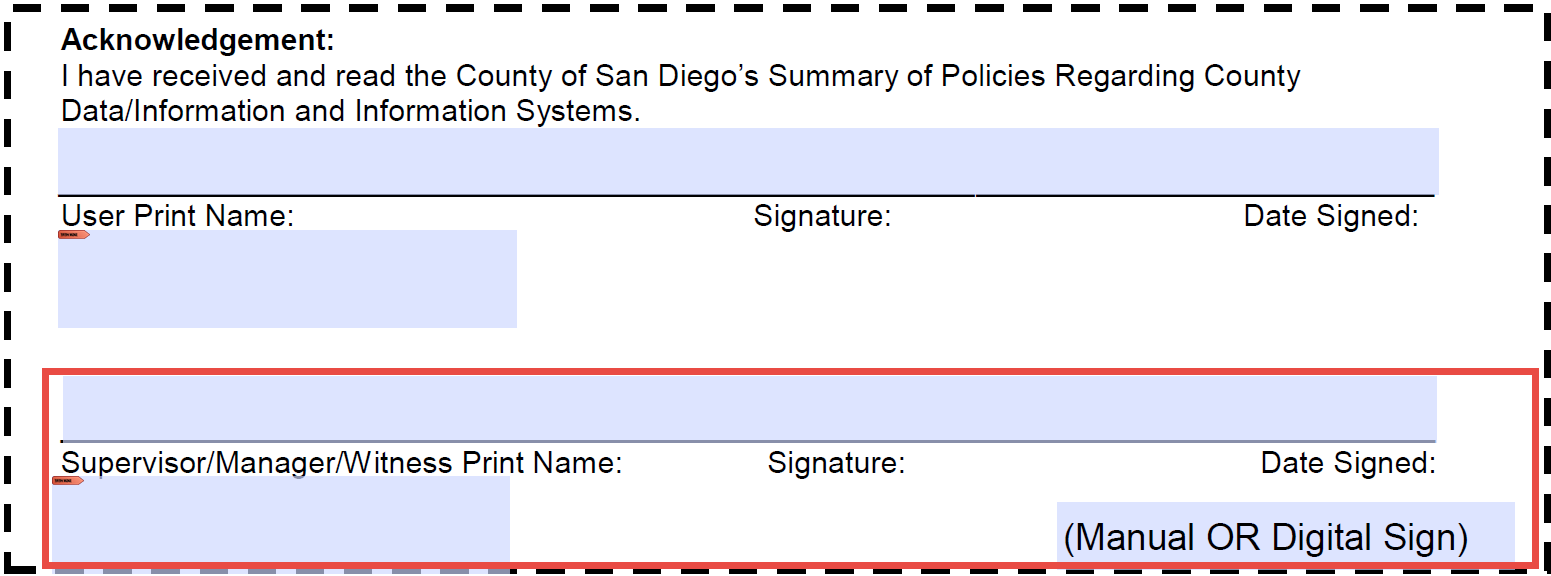 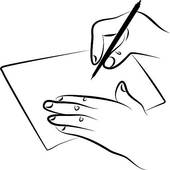 [Speaker Notes: The program manager also signs and dates.  The date the pm signs must be on or after the date of the user’s signature.]
Electronic Signature Authorization (ESA)
Must be signed by all Users
Print all names clearly
Date of Supervisor must be on or after User signature date
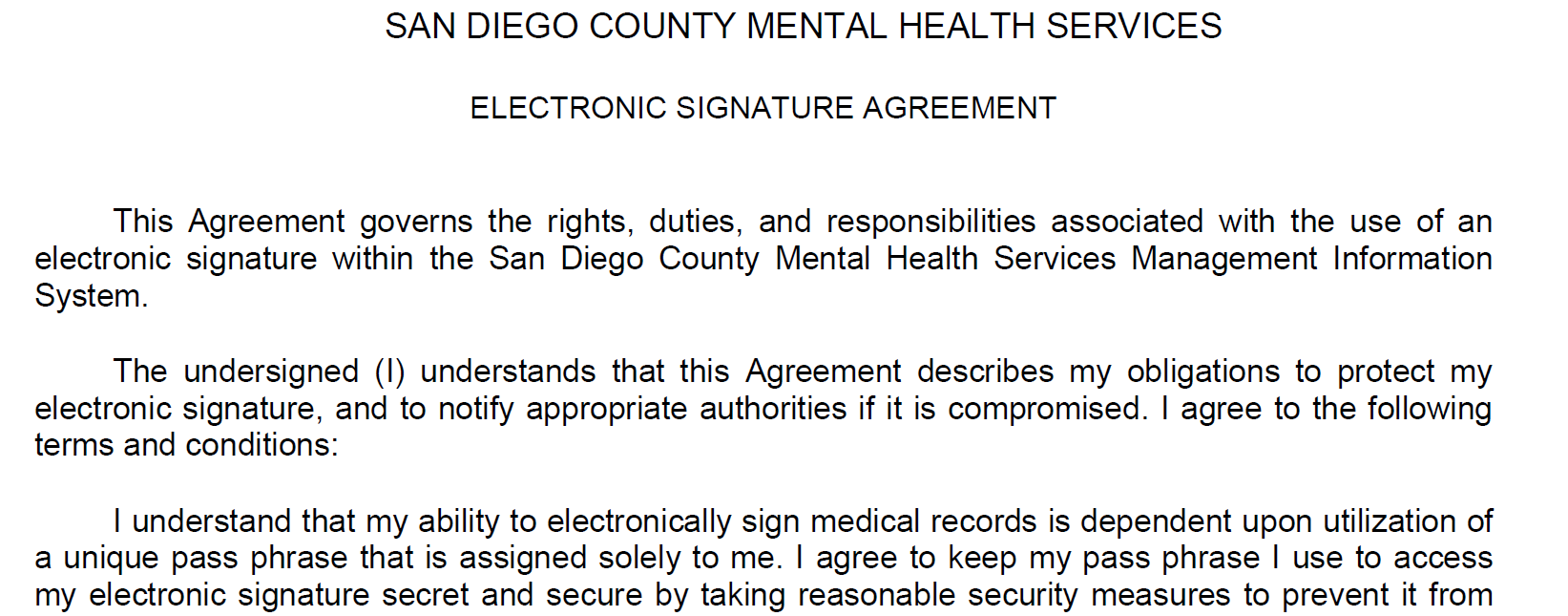 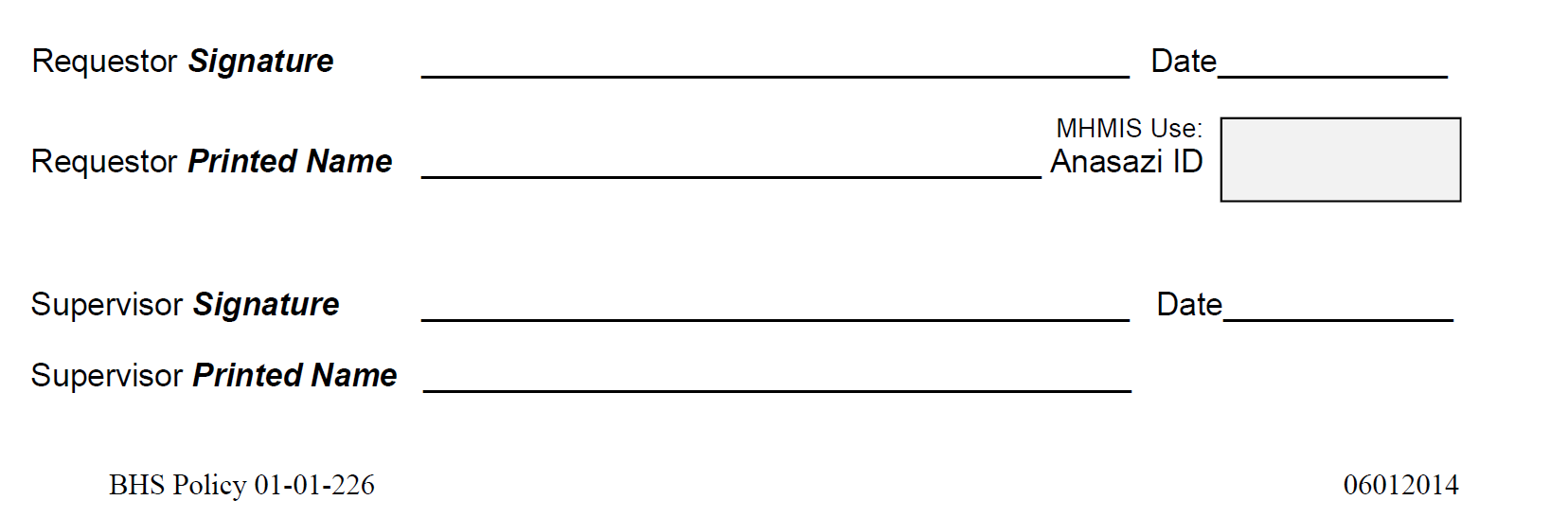 [Speaker Notes: The Electronic Signature Authorization (ESA) is also required.  This is attached to the New User ARF and the New User DHP ARF as well.]
NOW!
When all paperwork is signed 
Both User
And Program Manager
Click the Send Button
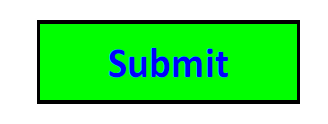 Done!
Automatically sends to
MIS
Optum’s Credentialing
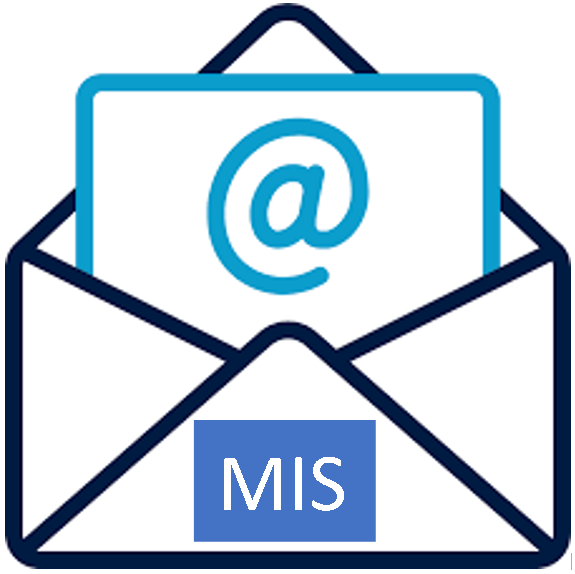 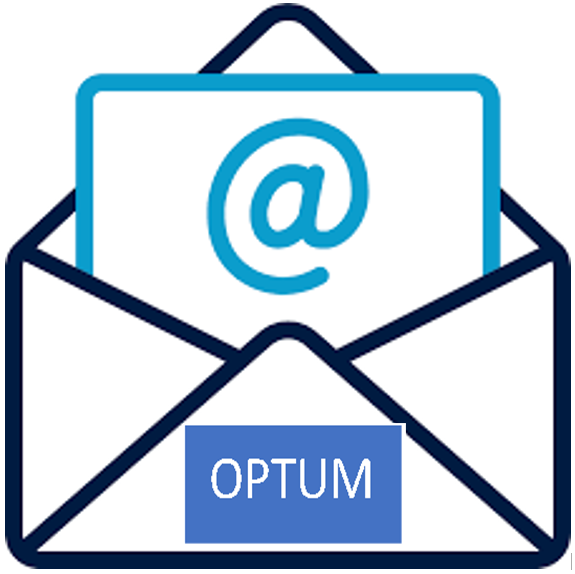 Modify User ARF
Modify User ARF
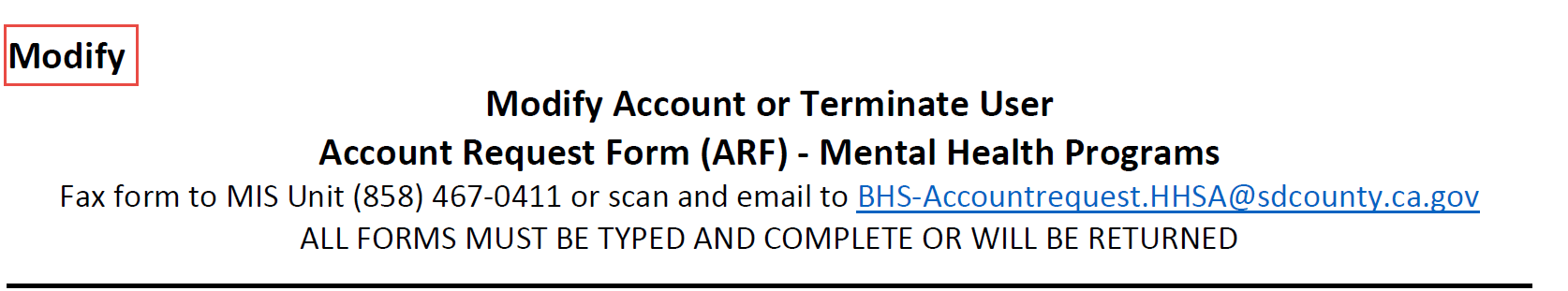 Use for any changes in a current account
Change to Unit/SubUnits
Change to Credentials
Placing staff on Leave of Absence 
  Use for Terminating an account
[Speaker Notes: The Modify User ARF is for  making changes to the active account.  It is NOT for reactivating a dormant account, or reactivating an account on LOA.
      Change to Unit/SubUnits (either adding or deleting)
      Change of a Credential
      Placing a Staff on a Leave of Absence

Minor changes to an account that won’t require new staff signatures/ SOP or ESA forms

User also for terminating an account.  Make sure the user will not be in your legal entity.]
Modify User ARF
Select what is changing 
 Enter either the Staff ID or the SSN
 If changing Job Title, enter the new one
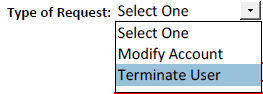 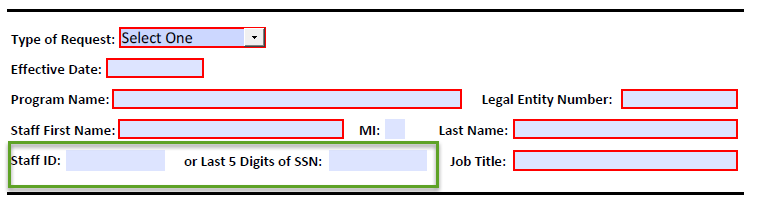 [Speaker Notes: Select either Modify or Terminate.  If not terminating from the legal entity, select Modify
We need either the Staff ID or the SSN.  We must have one of them in order to process.]
Modify User ARF
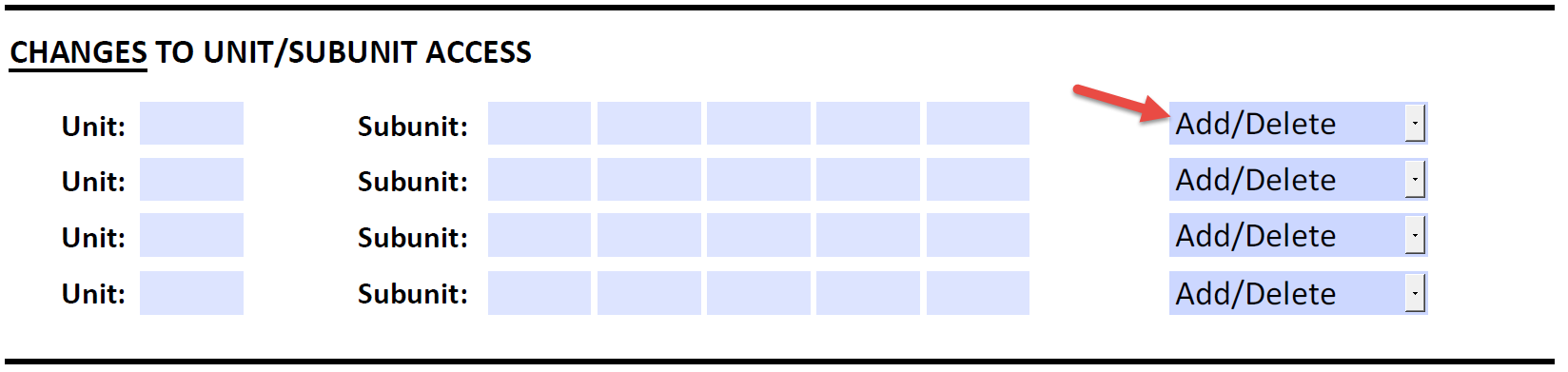 Enter all Units/SubUnits to be changed
 Select Add or Delete
 Reminder – If terminating, make sure you
    have checked the user’s current U/SU
[Speaker Notes: Check the User’s account to see what Unit/SubUnits are in the account. 
If you are only removing your Unit/SubUnits, please check ‘Modify” at the top of the form.
If you have selected Terminate, then the entire account will be terminated.  

If Adding a Unit/SubUnit, just list the added ones.  
If you are cleaning up an account, thank you!

Do not enter anything unless you are changing the Unit/SubUnit]
Modify User ARF
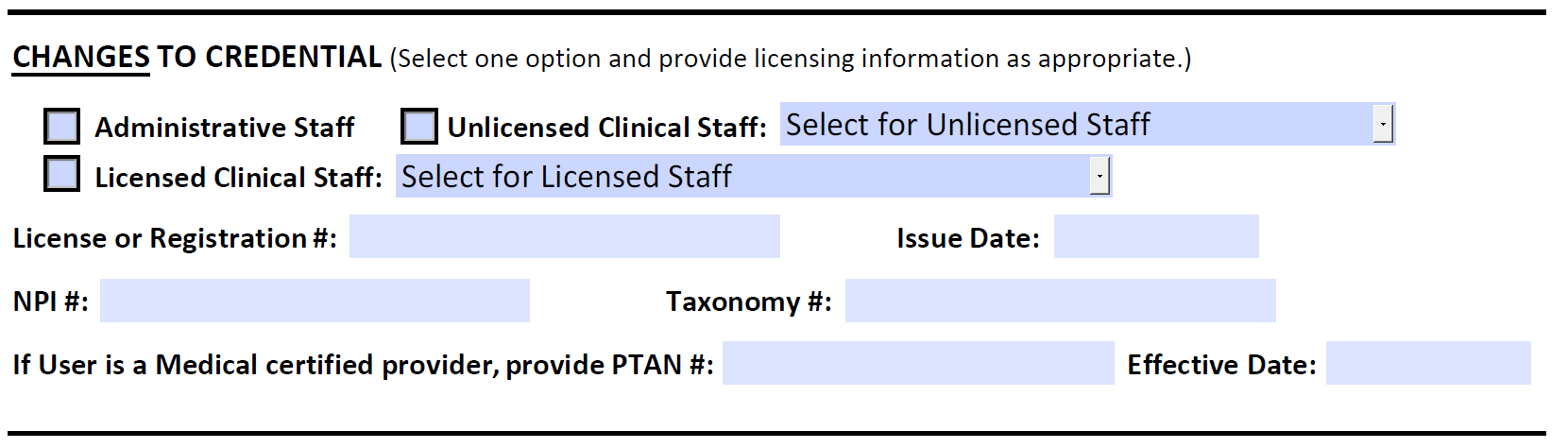 Only when changing a credential or a
     Taxonomy
  Or, adding PTAN to an account
[Speaker Notes: Do not use unless you are making a change to a credential, or adding PTAN to an account.]
Modify User ARF
Make any comments, special requests in this section
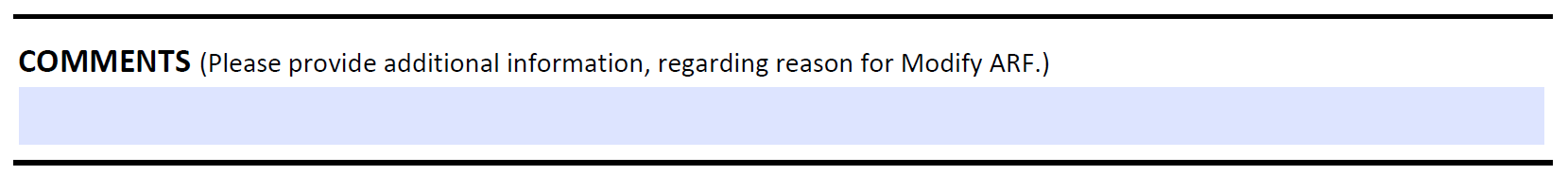 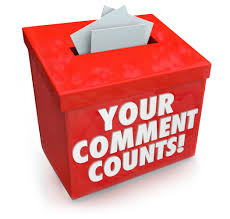 Modify User ARF
Staff we can contact for information or to 
    report on processing the ARF




 Make sure to enter correct email and phone 
    number
 Not the clinician requesting access
Should be Admin or Program Manager
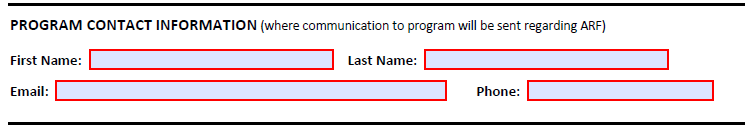 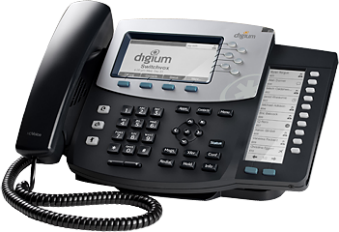 [Speaker Notes: Same as for New ARF – someone we can contact regarding the ARF.
Do not allow a User to complete the ARF.  This needs to be done by a Program Manager or designated Admin staff.]
Modify User ARF
Program Manager signature is all that is 
    needed
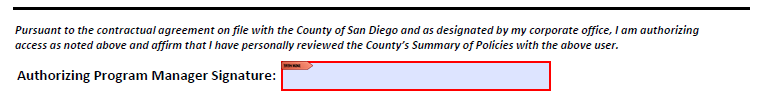 [Speaker Notes: Only the PM signature is needed for Modifying Users.]
Group ARF
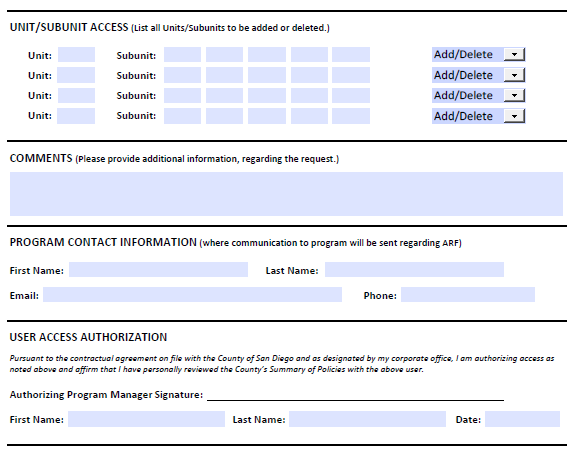 Submit
When the Modify User ARF is signed 
Click the Send Button
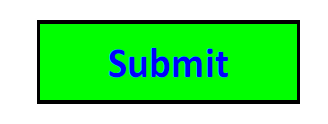 GROUP ARF
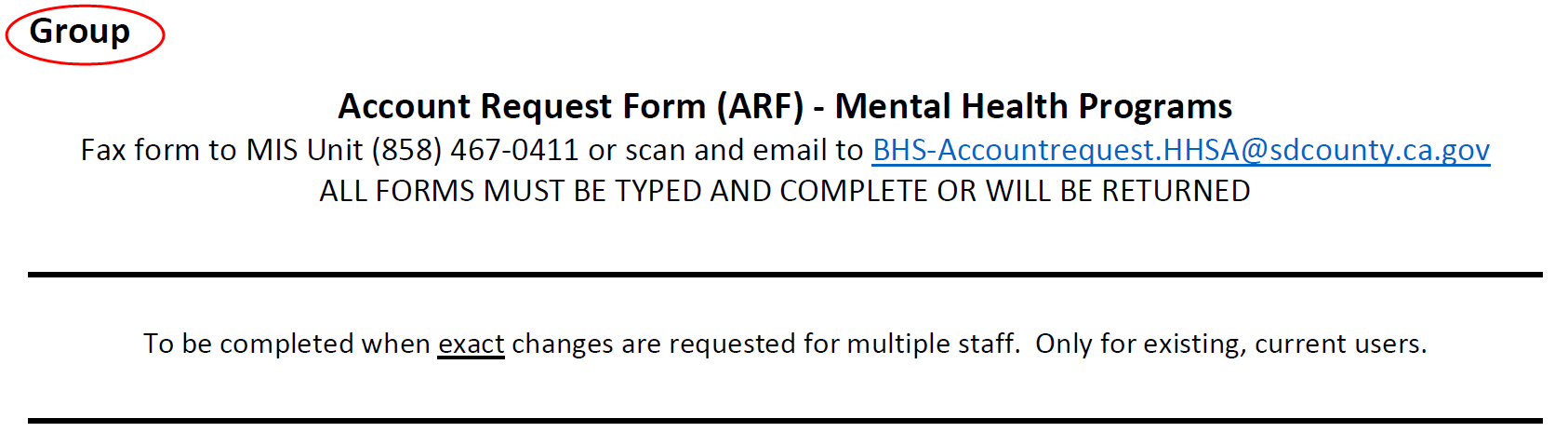 Common changes to more than one
    account

 For Modifications and Terminations
[Speaker Notes: The changes must be the same for all users]
GROUP ARF
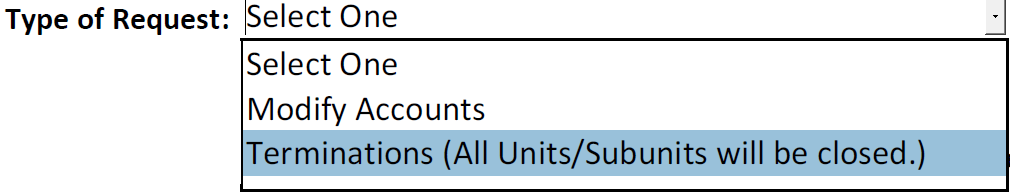 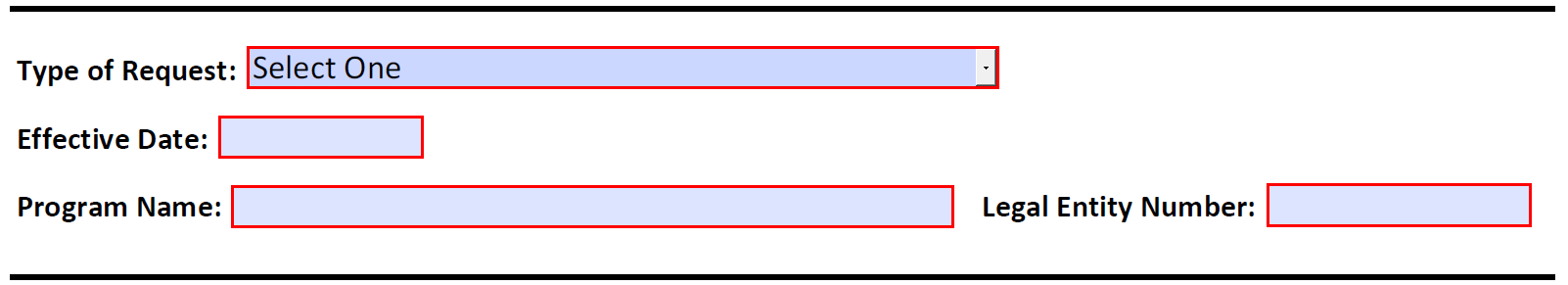 Select Modify Accounts or Terminations
 Enter the date the changes will be effective
 Enter the Program Name and LE number
[Speaker Notes: Select Modify or Terminate.  However, remember that a termination will mean that all accounts will be closed, so make sure the users are not assigned to other Units/SubUnits in your legal entity.

Enter the Effective date of the change.]
GROUP ARF
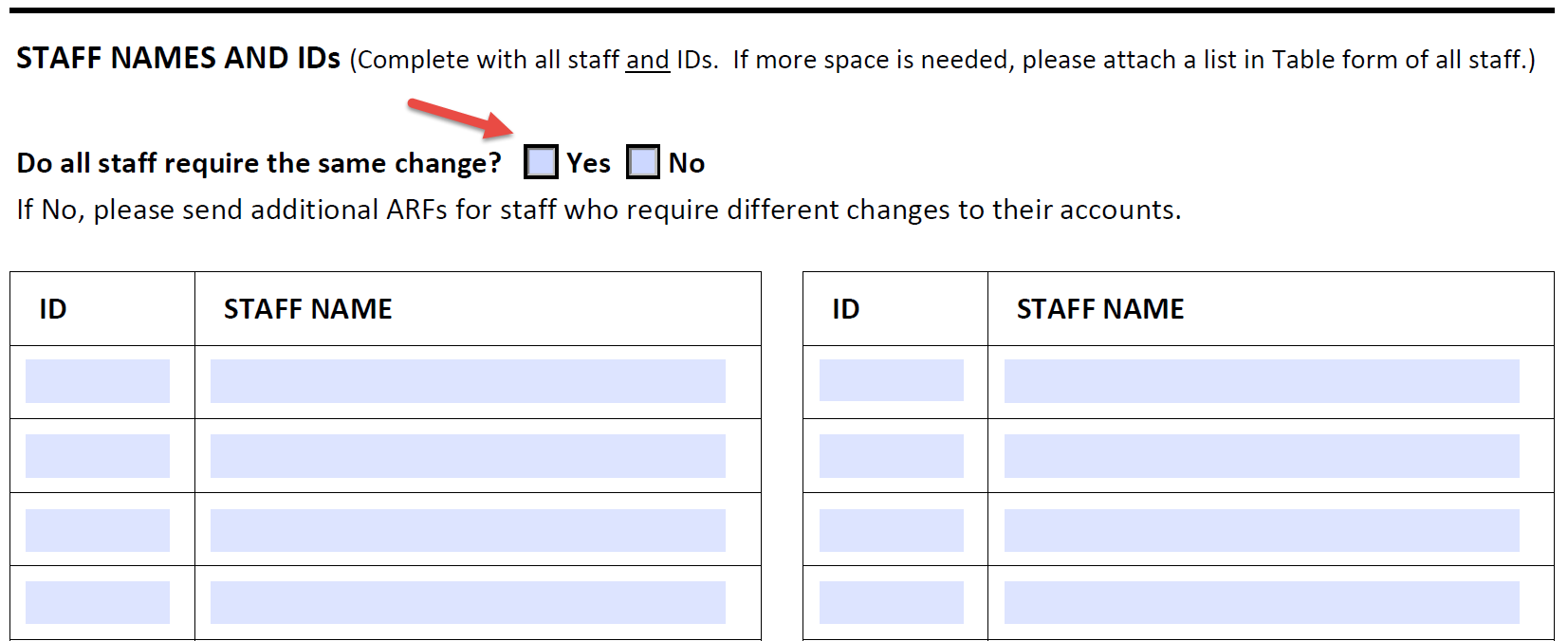 Staff ID and Names required
 Add second page for more names
[Speaker Notes: Enter the Staff ID and Name for each staff – this is required.
If you need more space, you may add a second page, listing additional staff/ID’s – please put it in Table form.]
GROUP ARF
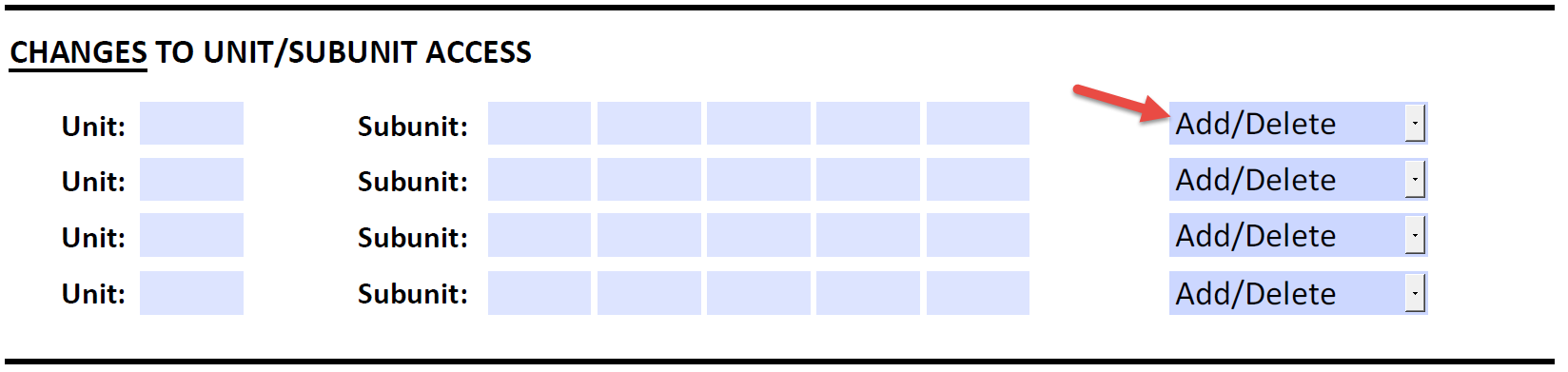 Enter all Units/SubUnits to be changed
 Select Add or Delete
 Reminder – If terminating, make sure you
    have checked the user’s current U/SU
    assignments
[Speaker Notes: Enter the changes to the Unit/SubUnits and select Add or Delete.
If Terminating all staff, make sure you have checked their accounts to see if they are assigned to other Units/SubUnits in your Legal Entity.]
GROUP ARF
Use the Comments section to give use any
    information to clarify your request
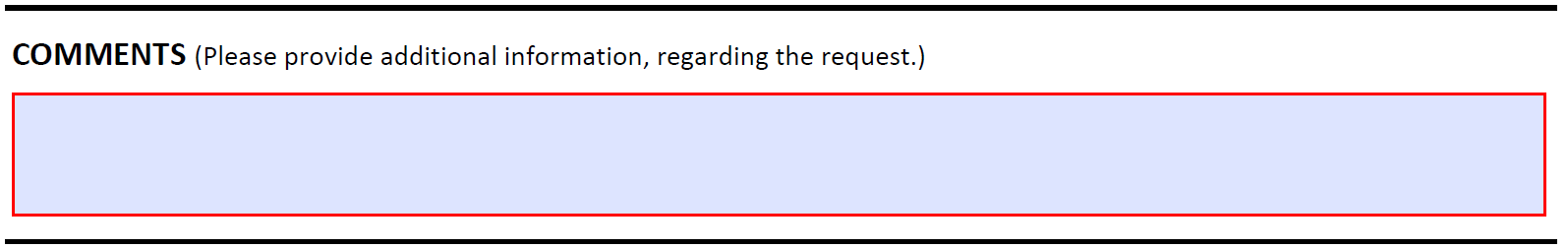 GroupARF
Staff we can contact for information or to 
    report on processing the ARF




 Make sure to enter correct email and 
phone number
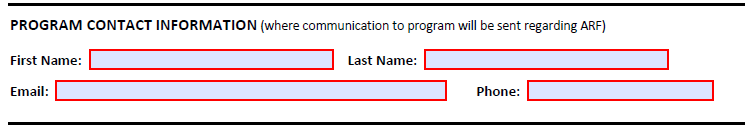 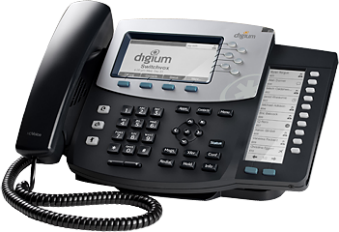 [Speaker Notes: Same as for New ARF – someone we can contact regarding the ARF.
Do not allow a User to complete the ARF.  This needs to be done by a Program Manager or designated Admin staff.]
Group ARF
Program Manager signature is all that is 
    needed
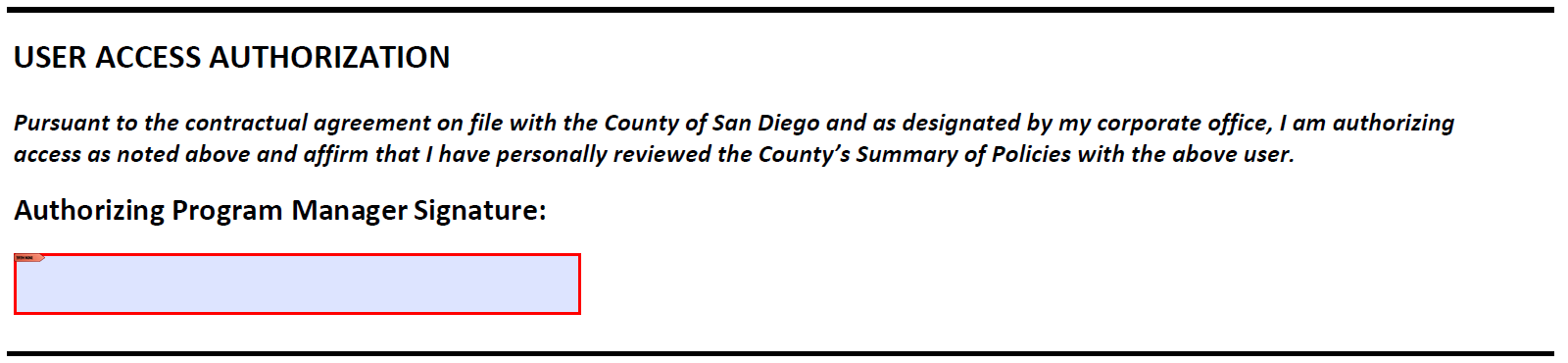 Submit
When the Modify User ARF is signed 
Click the Send Button
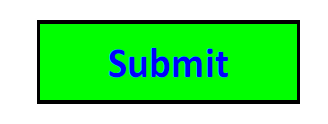 DHP ARF
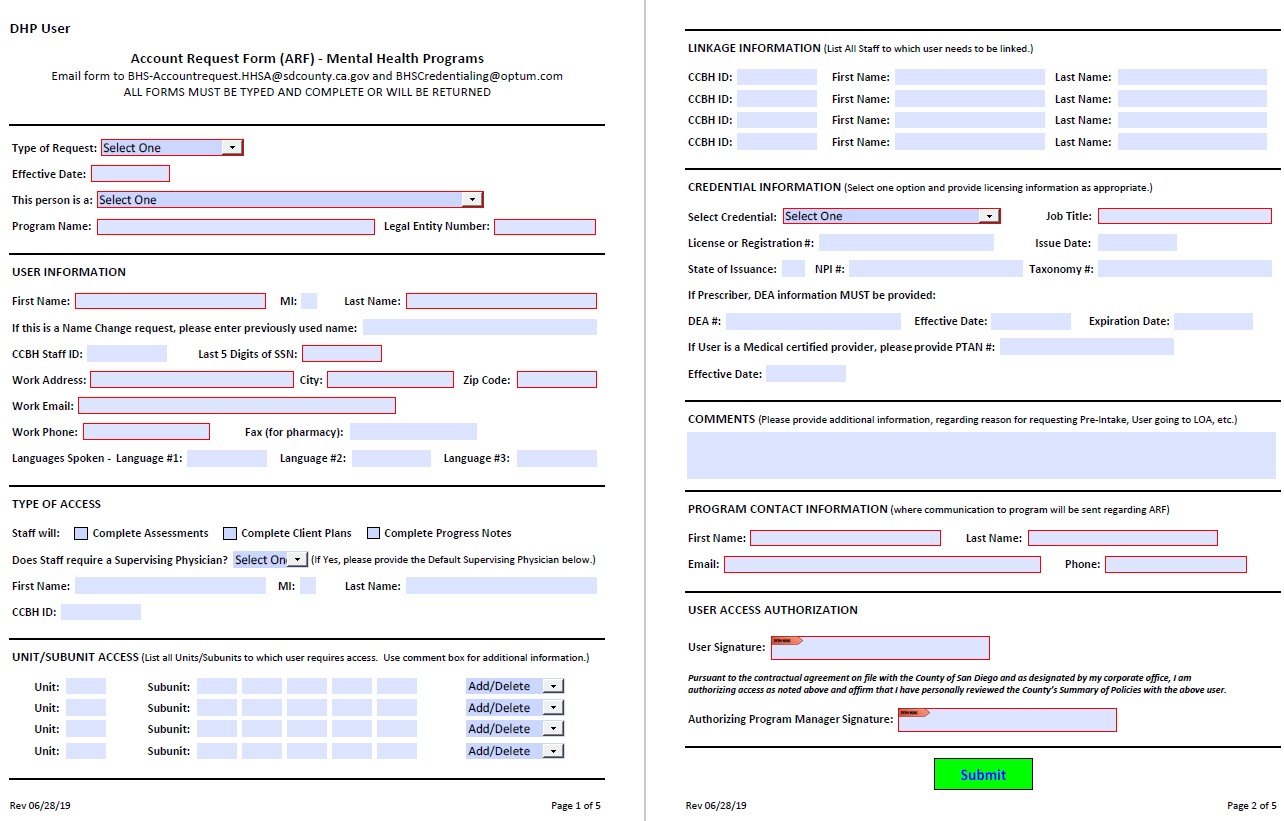 DHP ARF
For medical staff who need access to
   DHP product
	MD/NP/DO – e-prescribing
	RN – Clinical support
	LVN – Clinical support
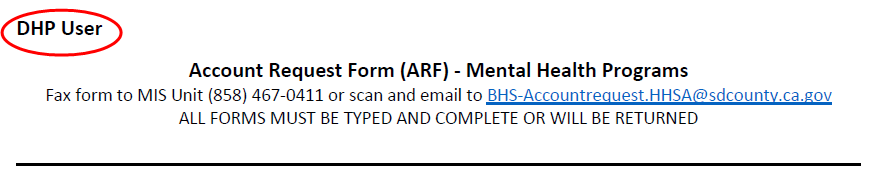 [Speaker Notes: DHP only used when an MD, DO or NP will be e-prescribing and for the nurses who will be supporting them.
Nursing staff must be linked to a Prescriber.
Prescribers may or may not be linked to a nursing staff.]
DHP ARF
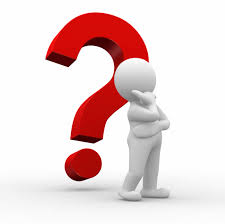 SelectType of user
New
Modify
Terminate
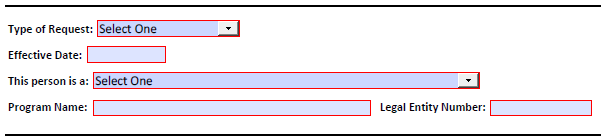 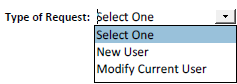 [Speaker Notes: Select whether a New User, a Modify User or you are Terminating the User (for Terms, you may use the other Modify ARF as well)]
DHP ARF
Select the type of Access
 Enter the Program Name and LE
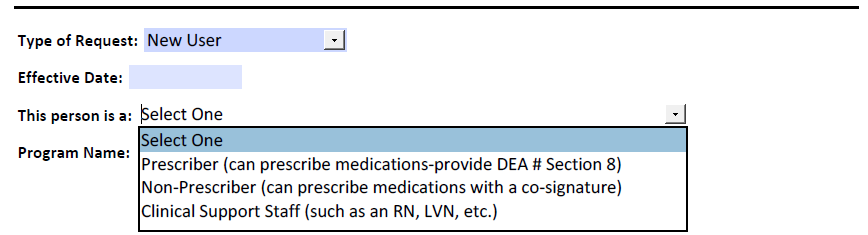 DHP ARF
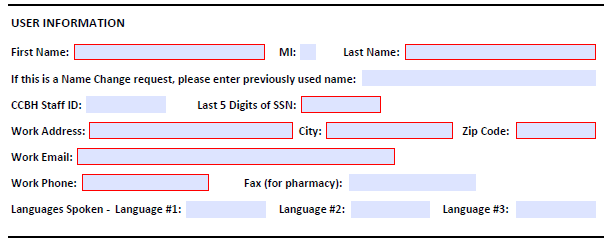 Most info as on the ARF form
 FAX number for MD’s is required
[Speaker Notes: Note that we need a FAX number for the MD to receive from pharmacies.  This must be a secure Fax.
Languages other than English, should be entered.]
DHP ARF
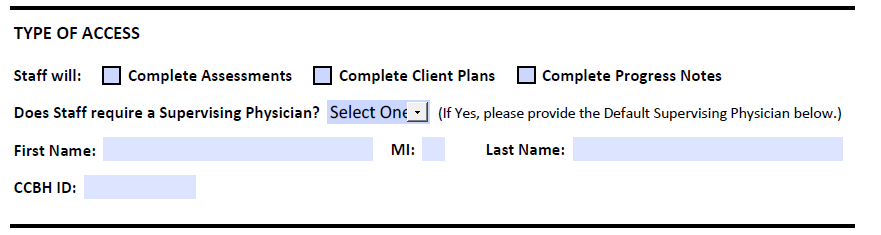 Check appropriate boxes if staff will complete Assessments/Client Plans/Progress Notes
If staff requires a Supervising Physician, complete with that user’s ID
[Speaker Notes: Let us know what the clinician will be doing in CCBH.  
If the staff requires a Supervising Physician, select Yes and enter the Supervising Physician name and Staff ID.]
DHP ARF
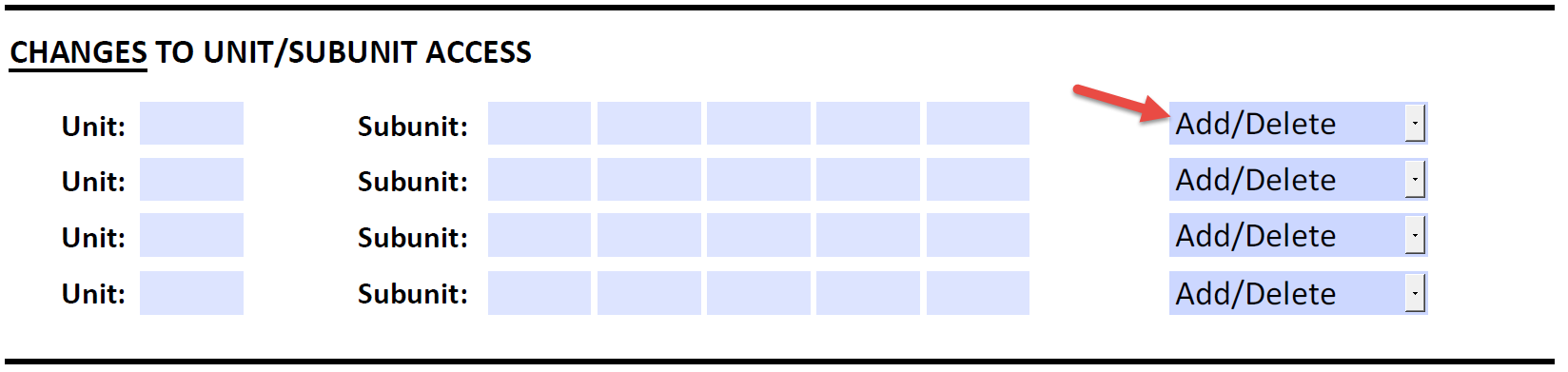 Enter all Units/SubUnits 
 Select Add or Delete
 Reminder – If terminating, make sure you
    have checked the user’s current U/SU
    assignments
[Speaker Notes: Enter the Unit/SubUnits and select Add or Delete.
If Terminating, make sure you have checked their account to see if they are assigned to other Units/SubUnits in your Legal Entity.]
DHP ARF
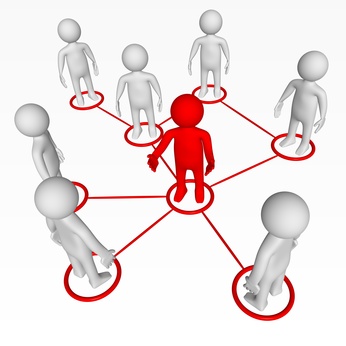 For linking MDs/NPs to the support staff (nurses)
You cannot link doctors to doctors
 Enter the CCBH ID, name of the MD or NP that needs to be linked to the staff
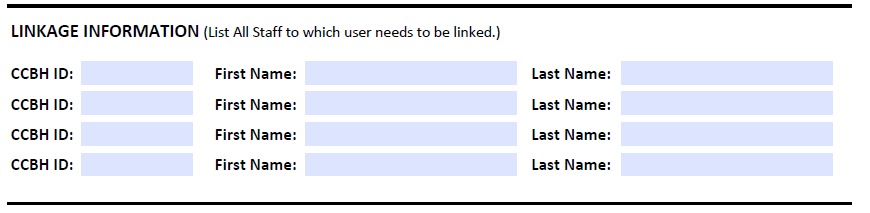 [Speaker Notes: Nurses who will be supporting the MD
MD’s who need to be added to the Nurses’ menu
MDs do not get linked to other MDs.]
DHP ARF
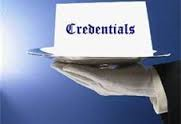 Select a credential
Complete the License Info:
Enter NPI and                           Taxonomy numbers
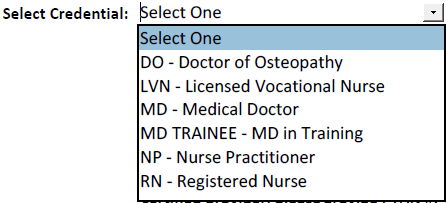 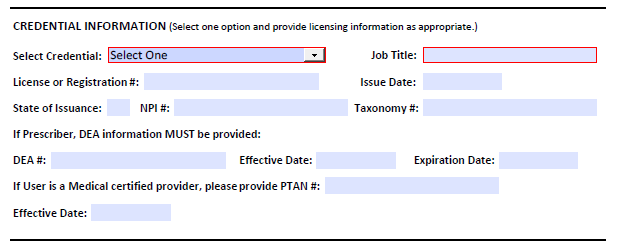 [Speaker Notes: Select the correct credential.
Complete all Licensing information.  MD/NP/DO have a DEA number.  Effective Date and Expiration Date are required

If MediCare provider, enter the PTAN and effective date.]
DHP ARF
Use the Comments section to give use any
    information to clarify your request
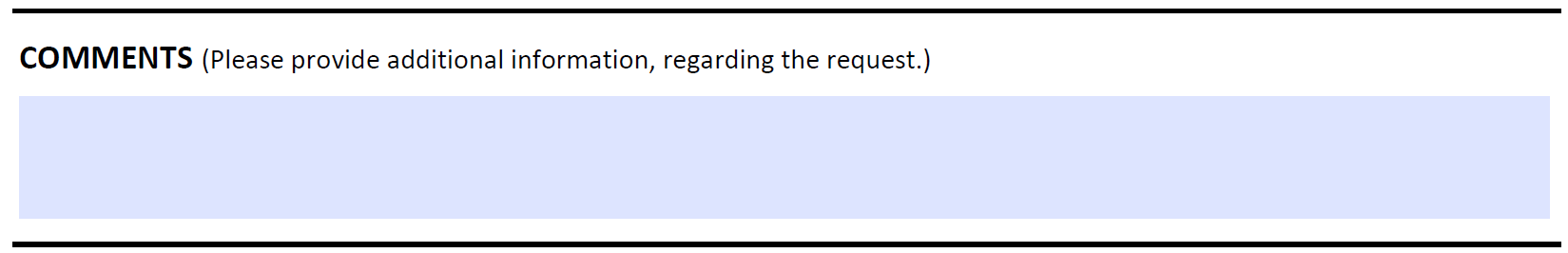 DHP ARFProgram Contact
Staff we can contact for information or to 
    report on processing the ARF




 Make sure to enter correct email and phone 
    number
 Not the clinician requesting access
Should be Admin or Program Manager
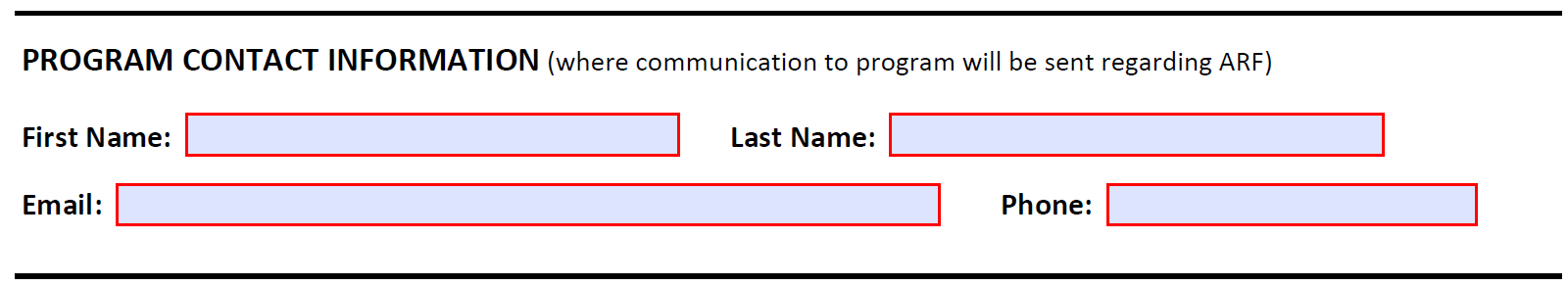 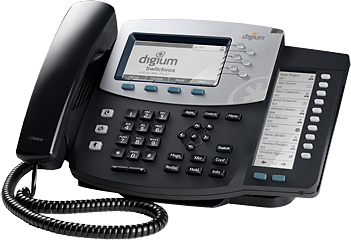 [Speaker Notes: Section 8:  Program Content
This is for staff that we can contact regarding the ARF.  Usually it will be you.  Make sure to add your email and phone number.
Please do not put the User name here.]
DHP ARF Authorization
Send to the User
User adds digital signature

HOW TO CREATE
Click in the field
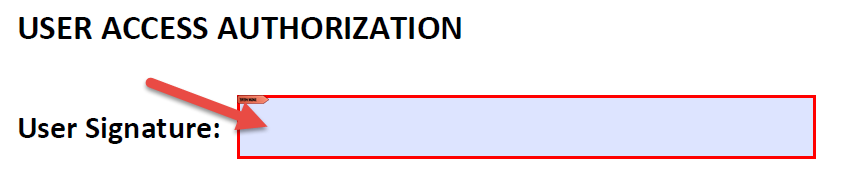 DHP ARF Authorization
Program Managers sign
If ARF is for Manager, someone higher must sign
 Type PM name
 Date must be on or after User’s signature date
 Managers – make sure you know what you are signing!
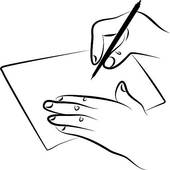 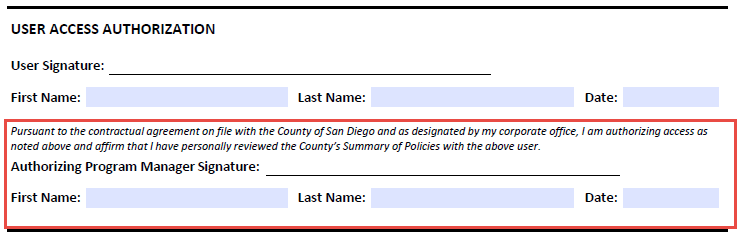 [Speaker Notes: The Program Manager signs the next line.  Type in the name and date signed.
Program Managers need to be aware that they are attesting that they agree with the ARF and are authorizing the user access to the EHR.  Also, the PM is attesting that they have personally reviewed the County’s Summary of Policies with the user.
If a program manager is the user requesting access, this must be signed by someone higher up in the legal entity.  A PM may not sign for themselves.
Signature date of the PM must be on or after the User signature date.]
License Information
https://search.dca.ca.gov
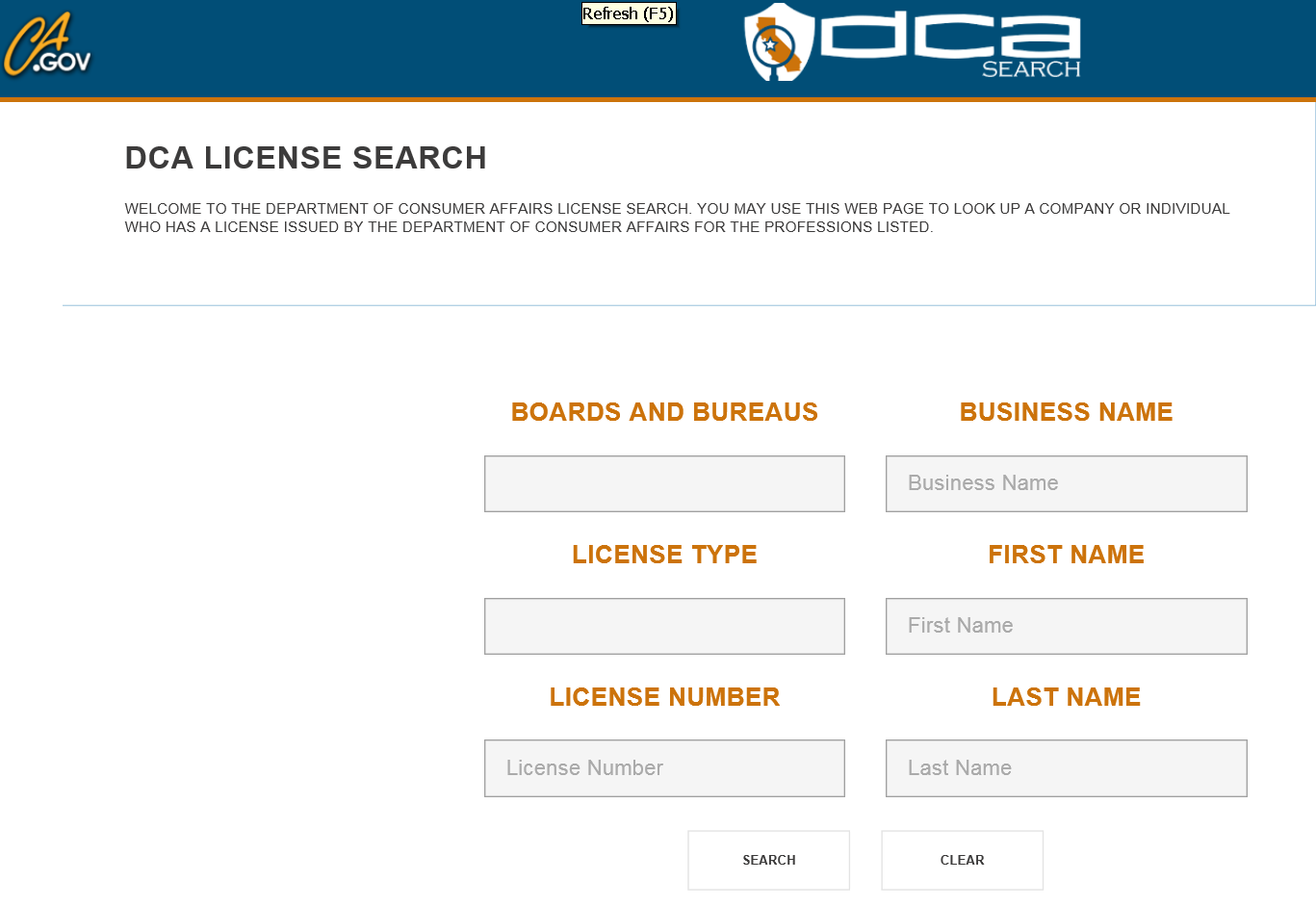 [Speaker Notes: Enter the License Type (Licensed Clinical Social Workers, MD, RN, etc.  There is a long list of license agencies)
Enter the License number if known
If License number is unknown, you can enter the name, then search for the name when a long list appears.]
NPI/Taxonomy
https://npiregistry.cms.hhs.gov
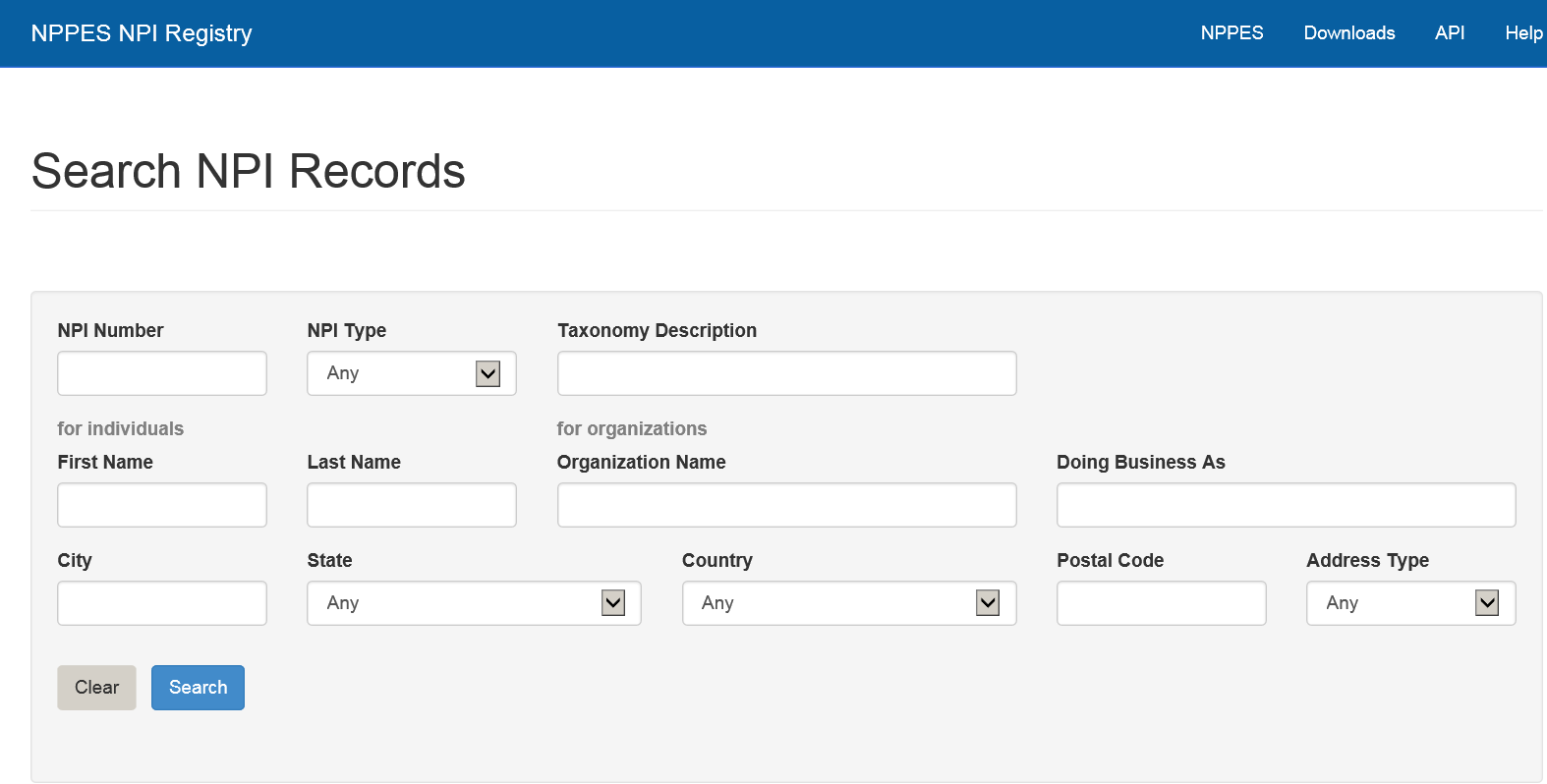 [Speaker Notes: You will probably need to search by Name.  To narrow the search, enter a city/state.]
Choosing a Taxonomy
Choose a taxonomy appropriate to credential/Job Title

Some Rules:
Only LCSW’s may use the 1041C0700X taxonomy
LPCC’s must use 101YM0800X

If clinician must change a taxonomy, instructions are on Optum RegOnline
[Speaker Notes: Taxonomies are applied for by the clinical staff.  
If you must change a taxonomy, instructions can be found on RegOnline

MIS has Guidelines for Choosing Taxonomies.  You may request this through MIS.]
Send all 3 forms together
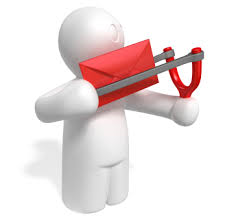 Send to either:
FAX
Scan and Email to MIS email
Find the addresses at the top of the ARF
Do not send directly to MIS staff
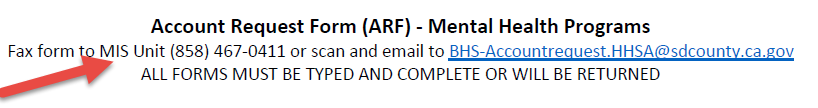 [Speaker Notes: When you have the paperwork ready, send to either the fax number on the ARF, or scan and email to the address on the ARF. Send as ONE file.
Do not send them directly to MIS staff.  The problem with that is that your paperwork may not be seen among all our other emails, or get forgotten.  We may be away from the office, and not be able to access the attachments.  In addition our Admin staff must vet the paperwork and if it doesn’t come through our official box, they won’t get to it in a timely manner either.]
Training Guidelines
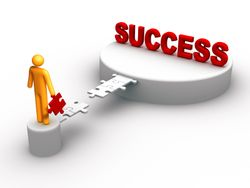 Register for training: www.regpacks.com/optum
 Check status of ARF in 2 days
 If ARF rejected, make changes and resubmit immediately
Account MUST be created 2 weeks prior to a training
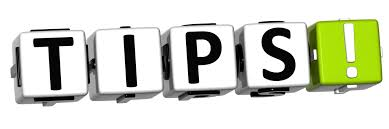 Type – No Handwriting
Use Current Form
Send Terminations
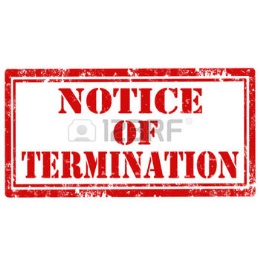 Use the Comments Box
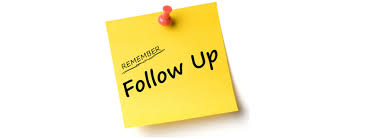 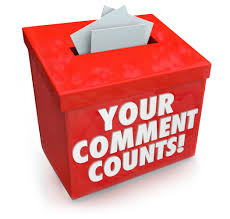 In 2-3 days
On SOP, ESA-Print Clearly
Leave of Absence? Send Modified ARF
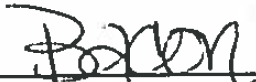 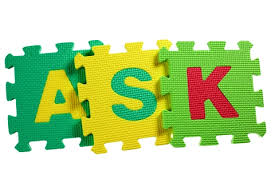 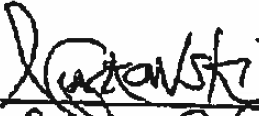 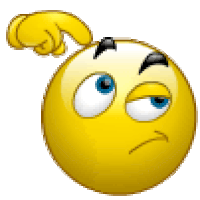 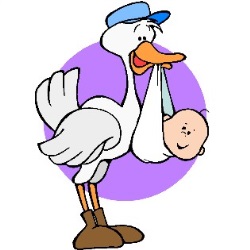 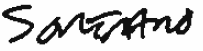 [Speaker Notes: Final tips:
Make sure to type
Send in the Terms
Use current forms (we will return them if not the most recent)
Make sure names are printed clearly (we will return them if we cannot read them)
Send in Modified ARF’s for staff on Leave of Absence to avoid them losing their CCBH and Citrix accounts
Follow up in 2-3 days to see if we received the ARF and what the progress is.
Ask questions if unsure.

Any questions?]
Help!!
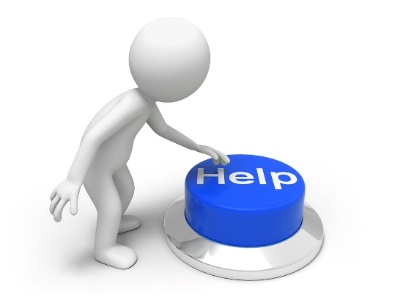 Regpacks has help!
 www.regpacks.com/optum
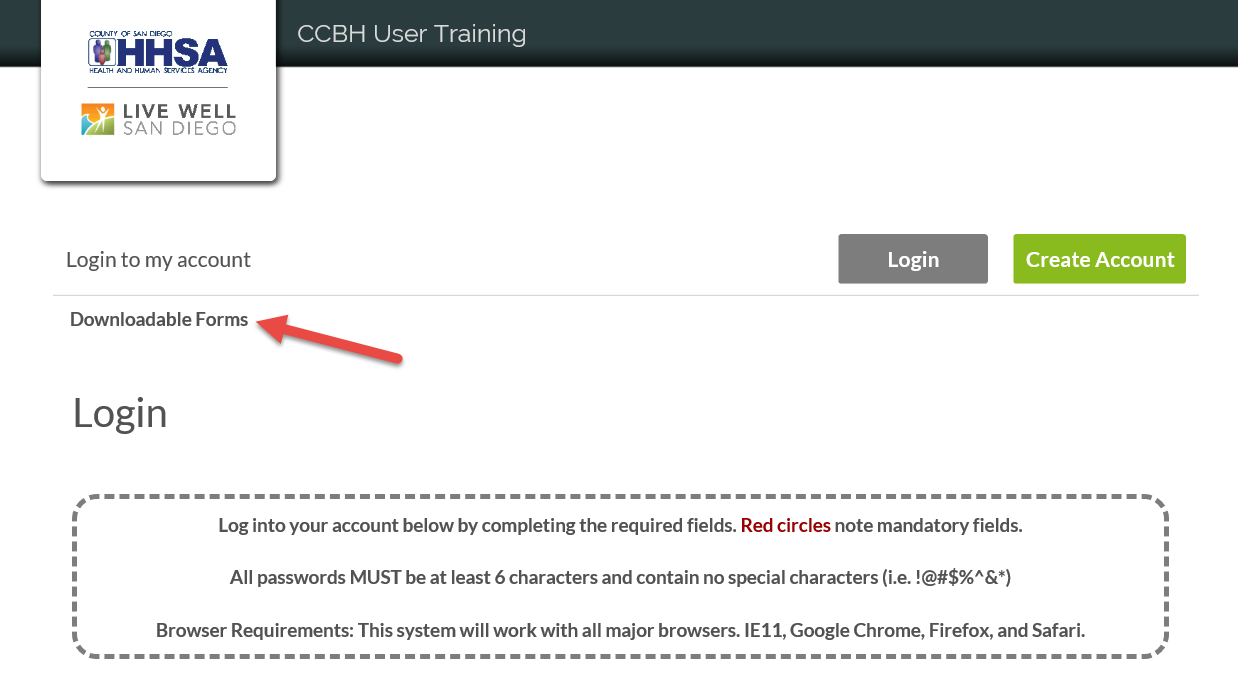 [Speaker Notes: You may access forms and tip sheets on RegOnline]
Help!!
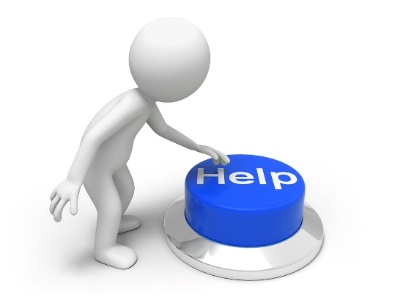 Check this often for                                             new forms, etc
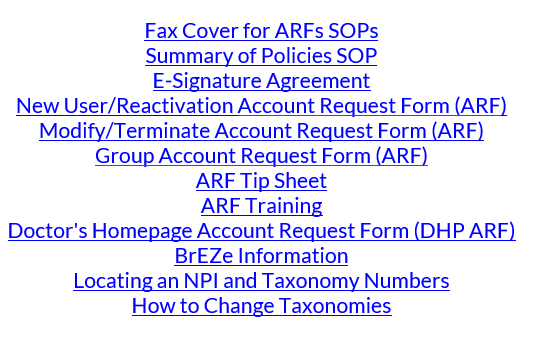 Questions?
MIS Help Desk – 619-584-5090

MHMIS Mailbox  MH_MiS_SystemAdmin.HHSA@sdcounty.ca.gov
[Speaker Notes: Here is our Help Desk number and the MHMIS mailbox.  Please feel free to ask anything.  We are very willing to assist you in being successful!
Thanks for coming today.]